EN BREF
Equipe-projet Réseau de l’accompagnement
23 février 2022 Saint-Brieuc
Anne-Hélène Le Du
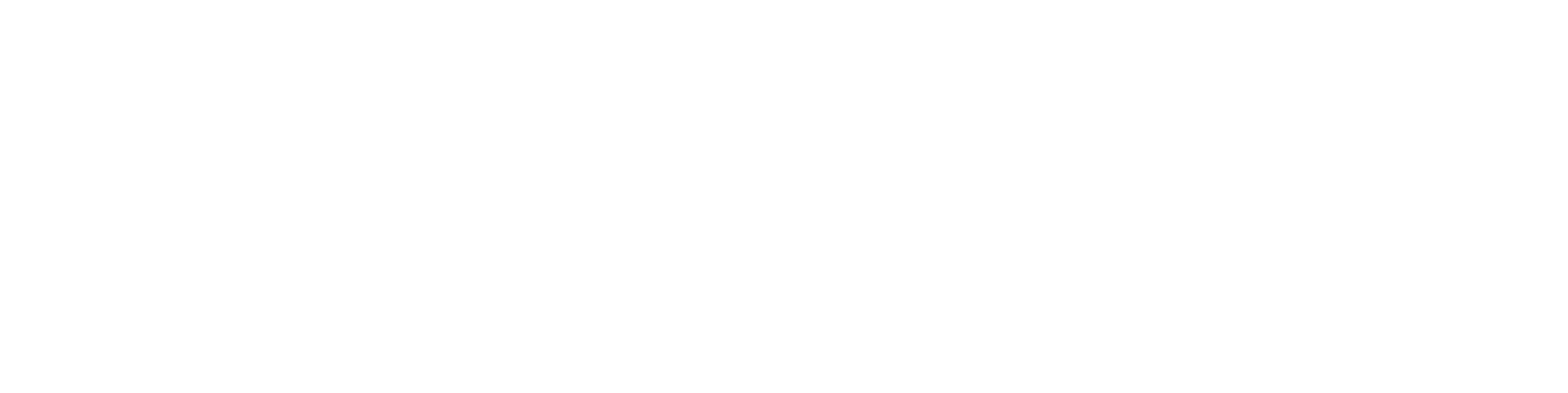 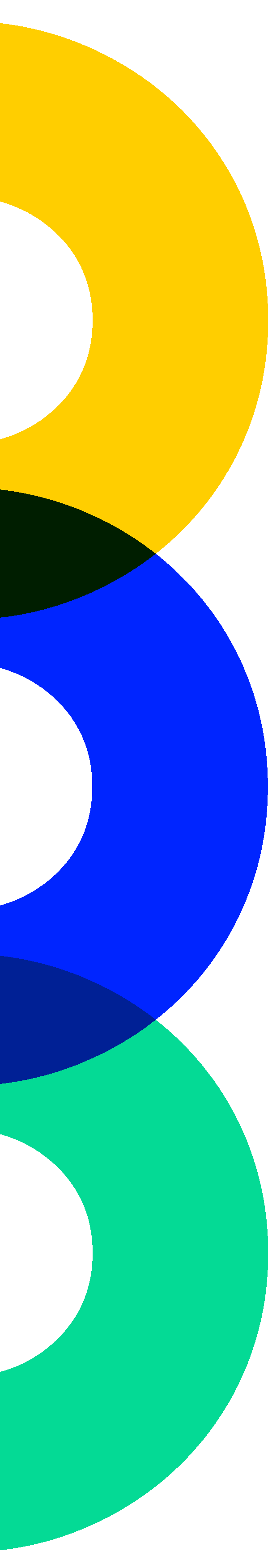 Biodiversité… et développement durable
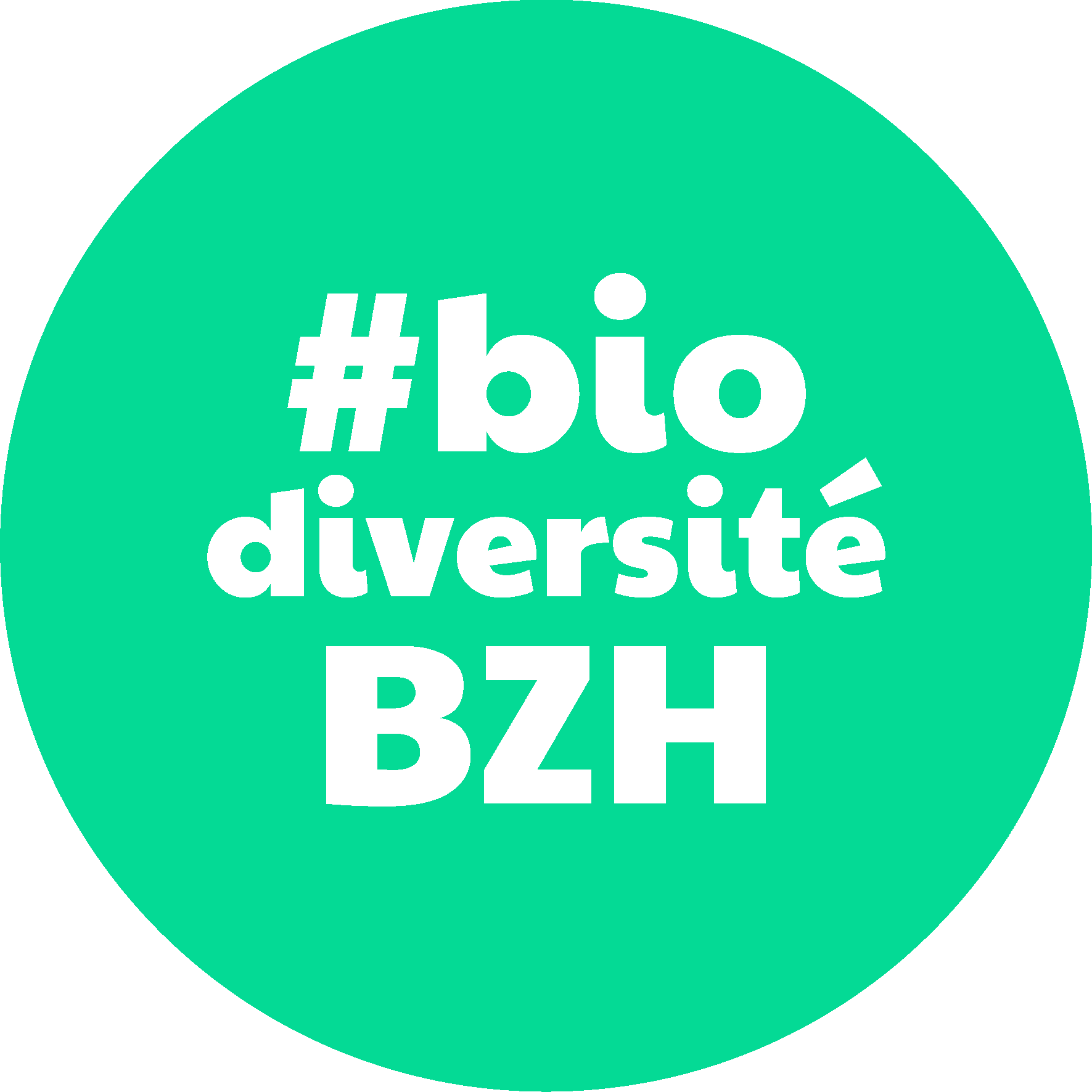 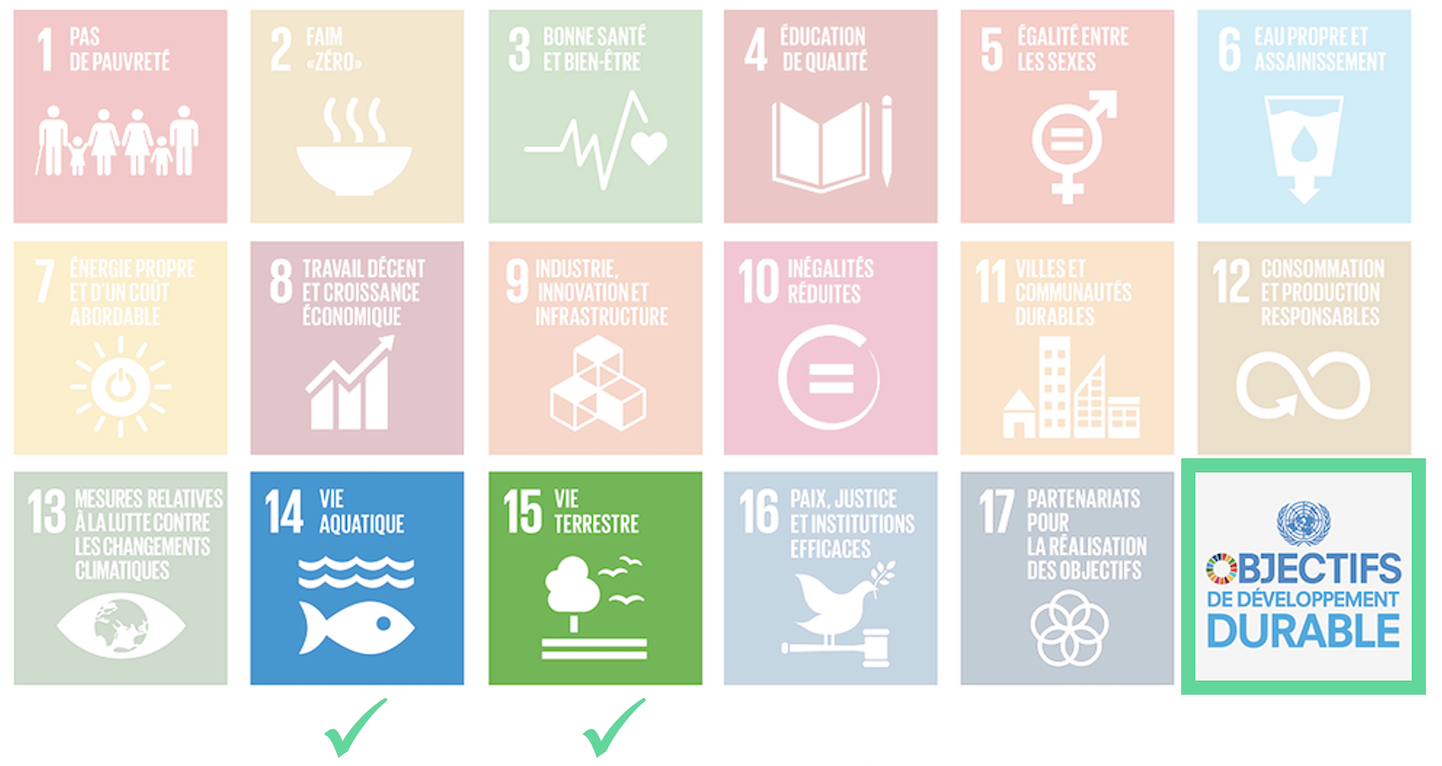 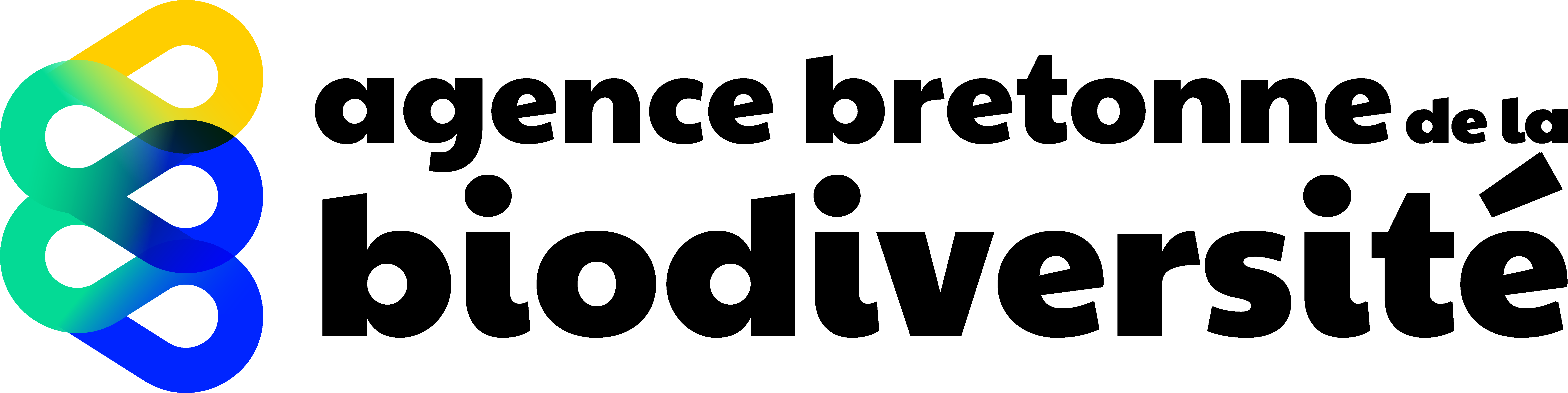 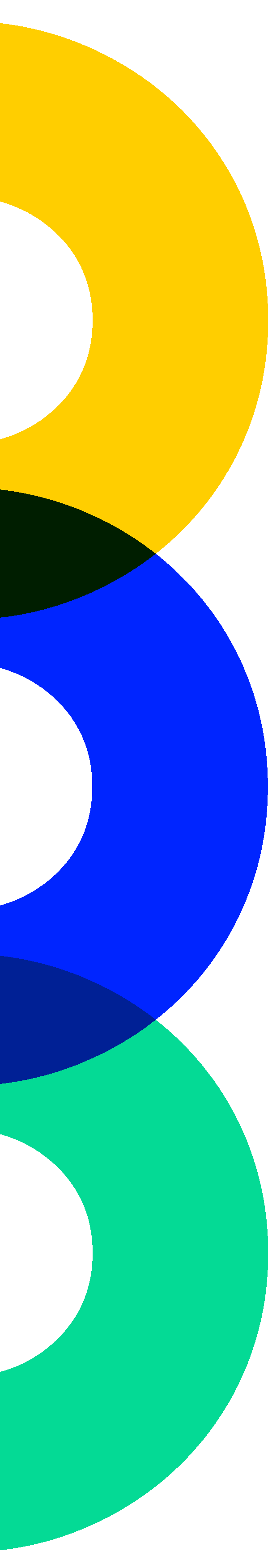 Les Agences Régionales de la Biodiversité, un réseau français
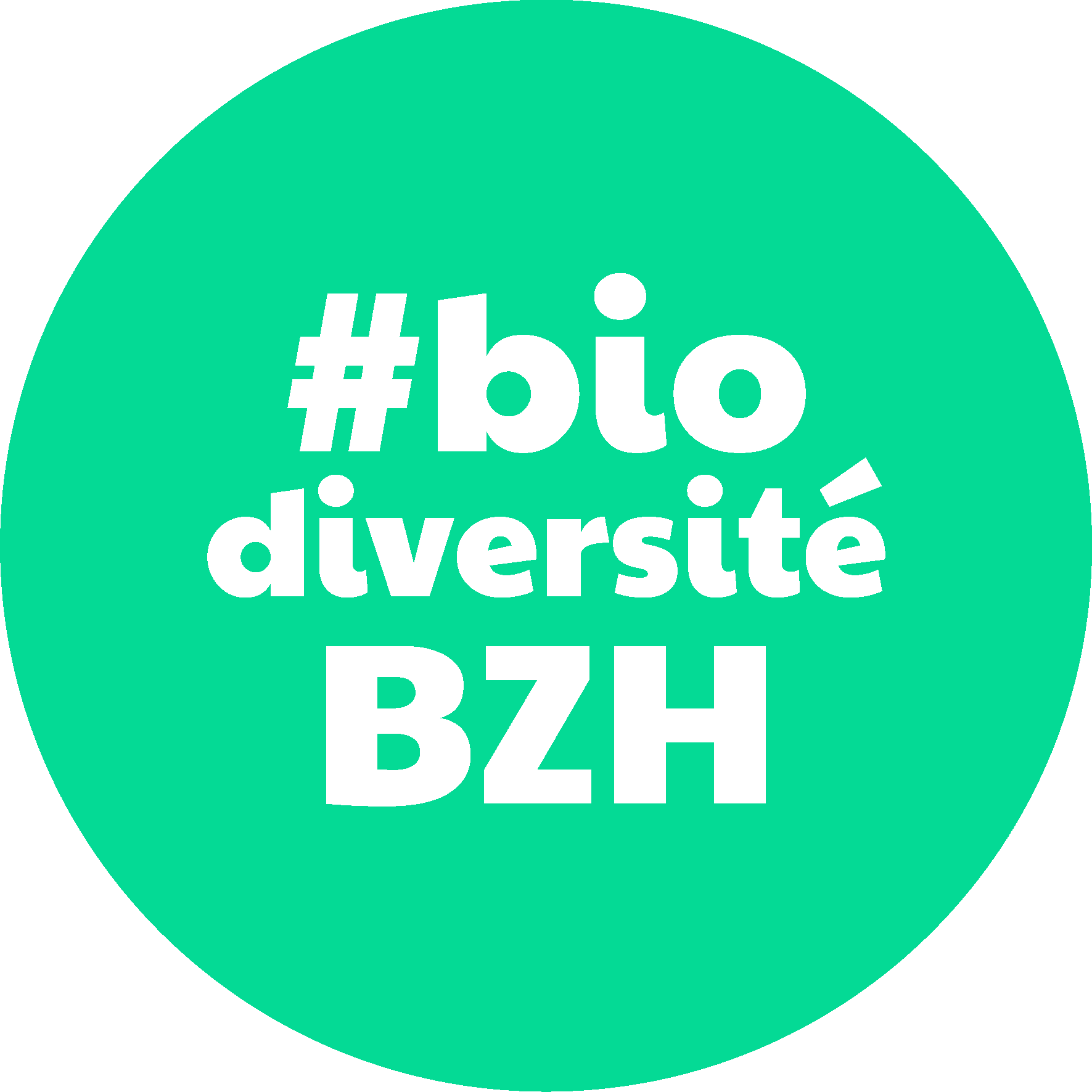 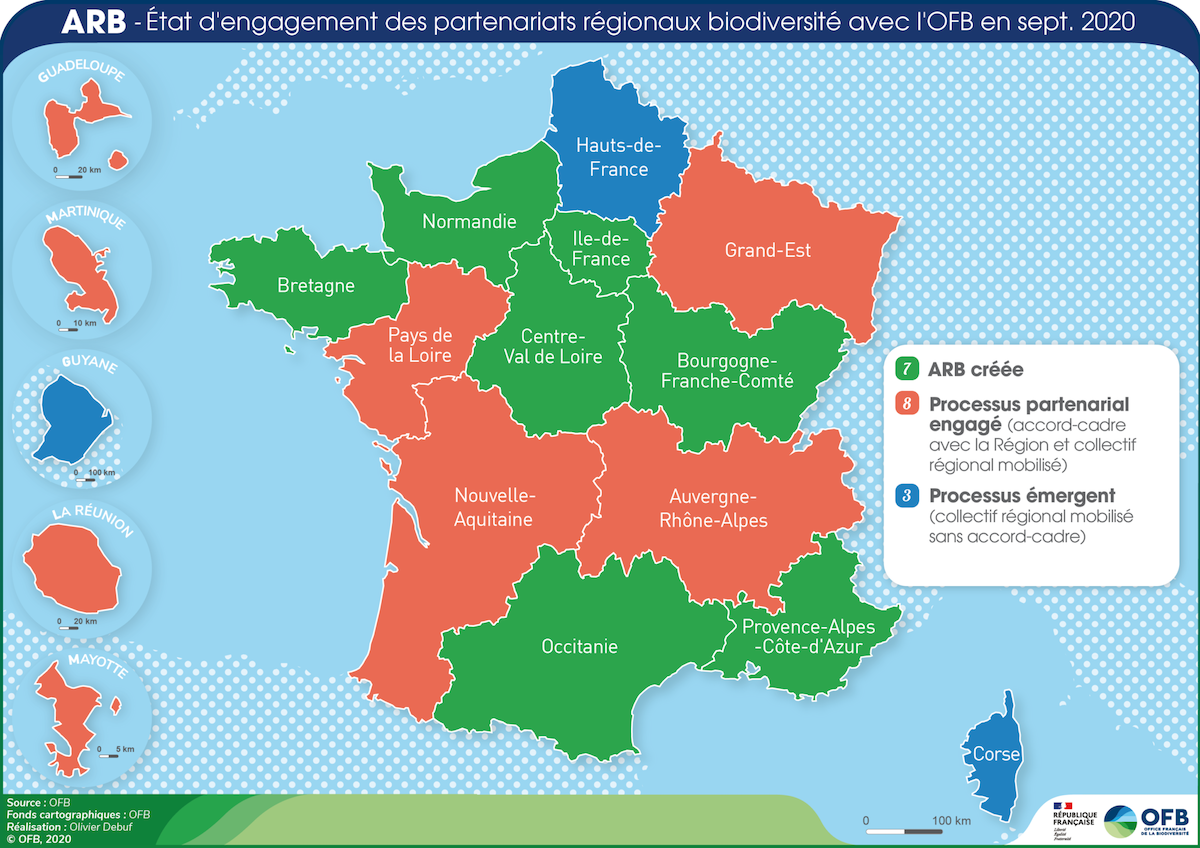 Agences Régionales de la Biodiversité
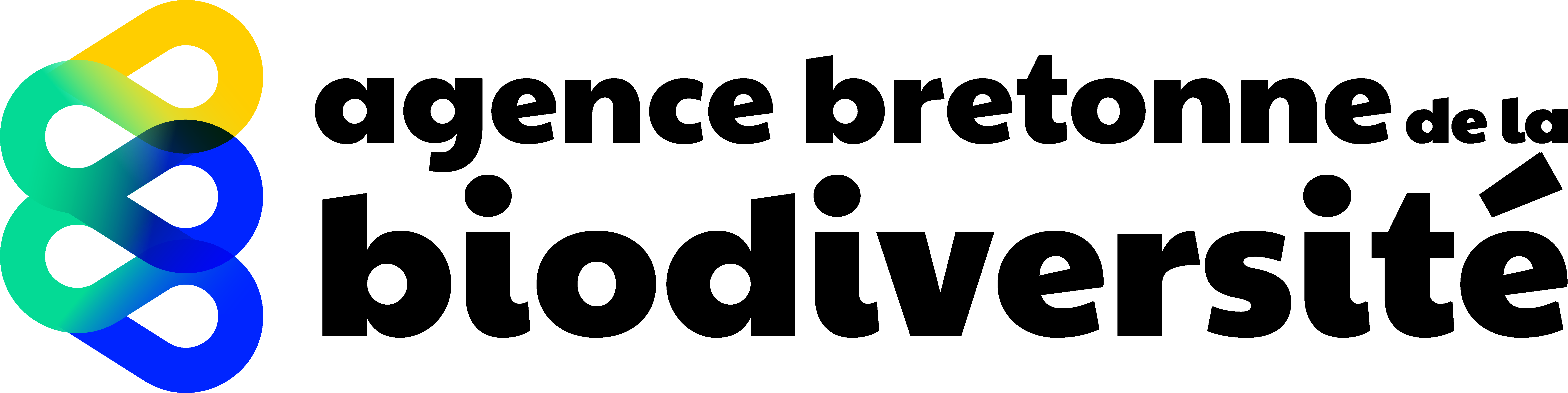 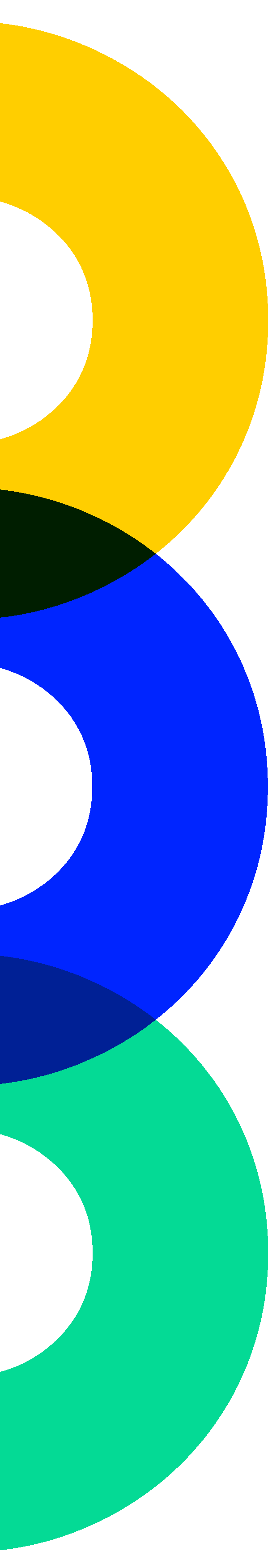 Deux ans de travail concerté
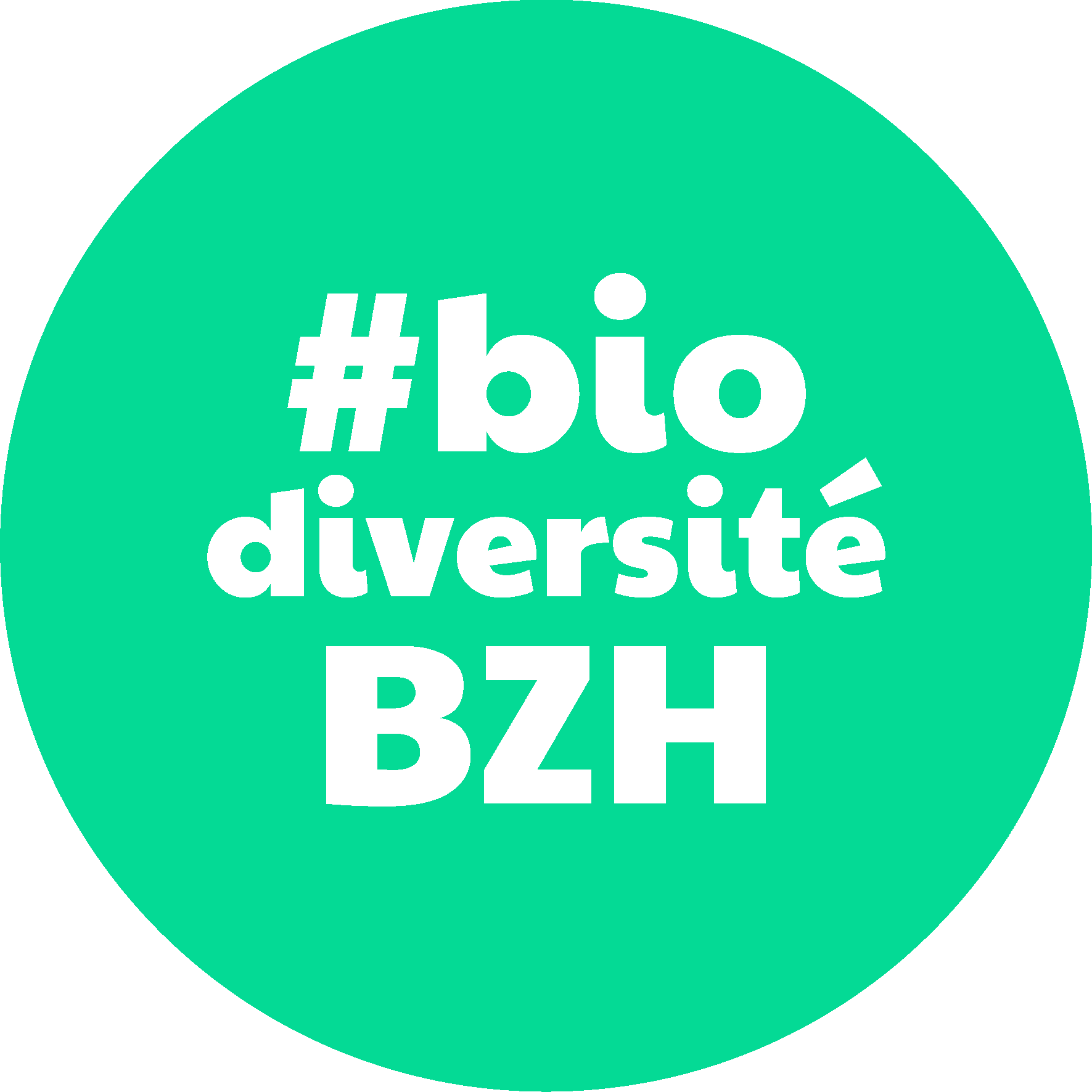 La Région Bretagne et l’Office français de la biodiversité, membres fondateurs, ainsi que la DREAL, membre historique... 

...en lien étroit avec l'Etat, les Départements, l’Agence de l’eau Loire Bretagne, les associations de protection de la nature et d’éducation à l’environnement, le Conservatoire Botanique National de Brest et l’Observatoire de l’Environnement en Bretagne  

Une Agence comme catalyseur, animateur et accompagnateur technique des initiatives contribuant à la reconquête de la biodiversité bretonne

Une feuille de route pluriannuelle, pour mettre en œuvre les missions définies
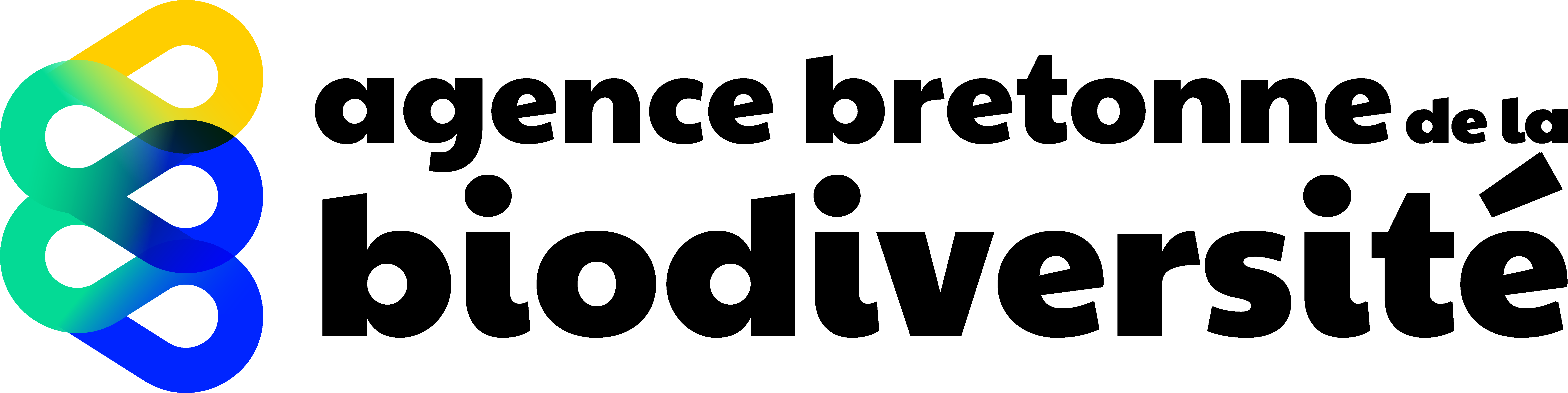 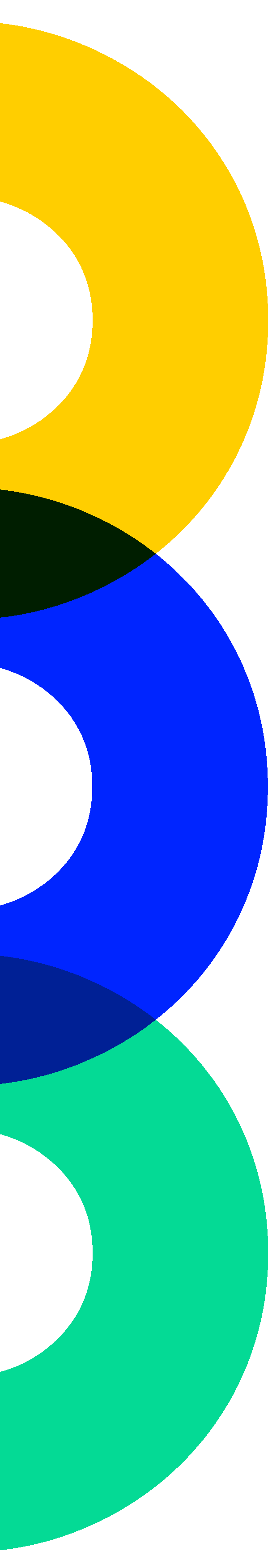 Le conseil d’administration
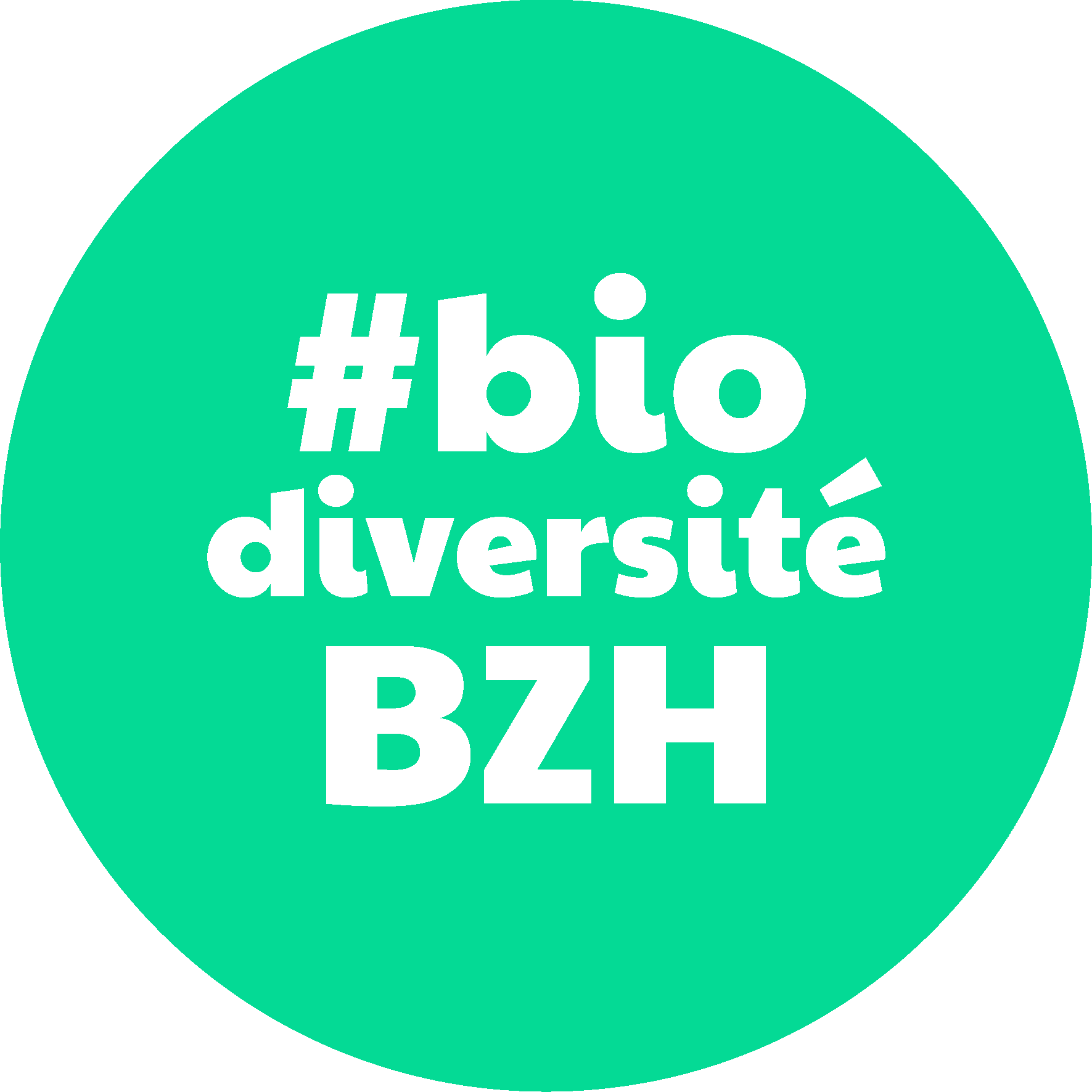 Un lieu de validation des grandes orientations de l’Agence, mais aussi un lieu d’échanges constructifs sur les enjeux de la biodiversité bretonne


27 membres qui représentent les acteurs bretons en lien avec la thématique biodiversité : services de l’Etat, administrations, collectivités, associations de protection de la nature, chambres consulaires et fédérations (exploitants forestiers, chasseurs, pêcheurs,...)
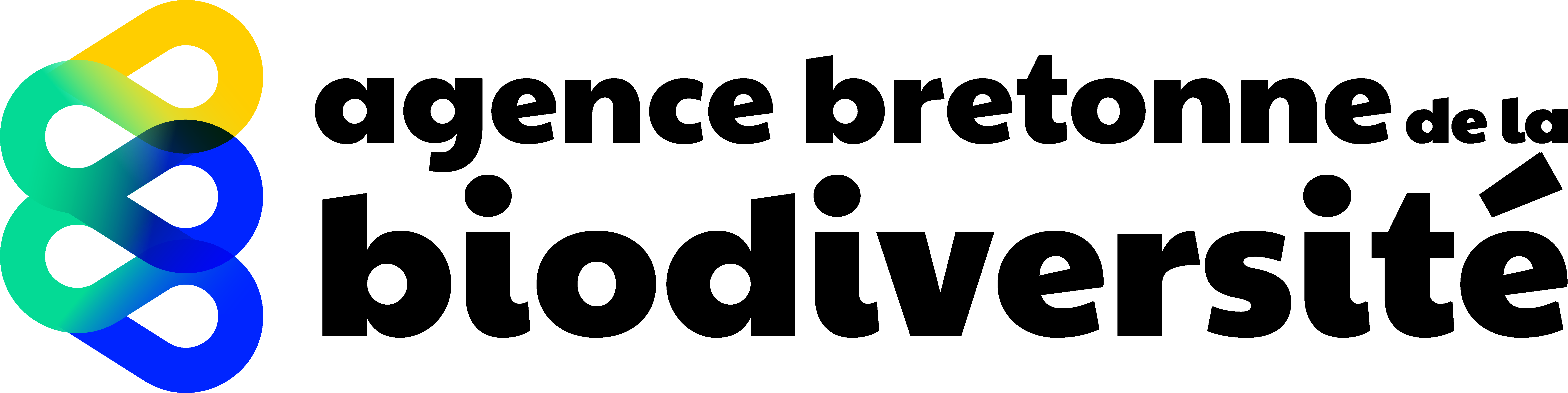 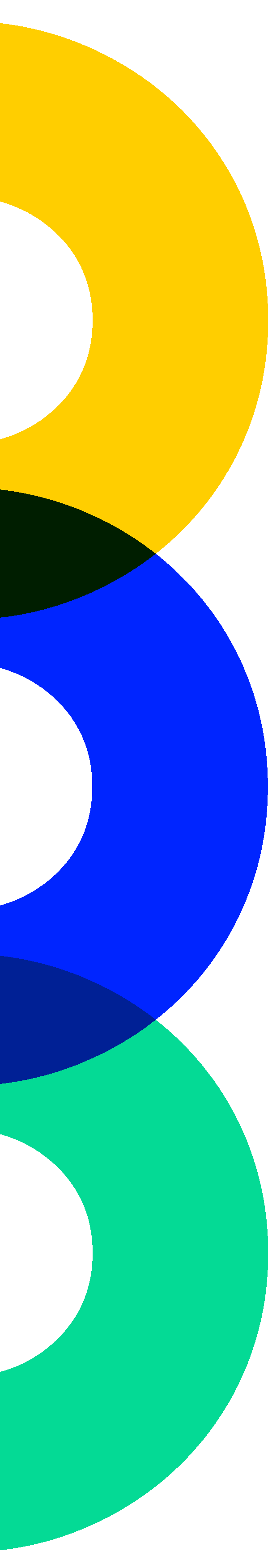 L’Agence
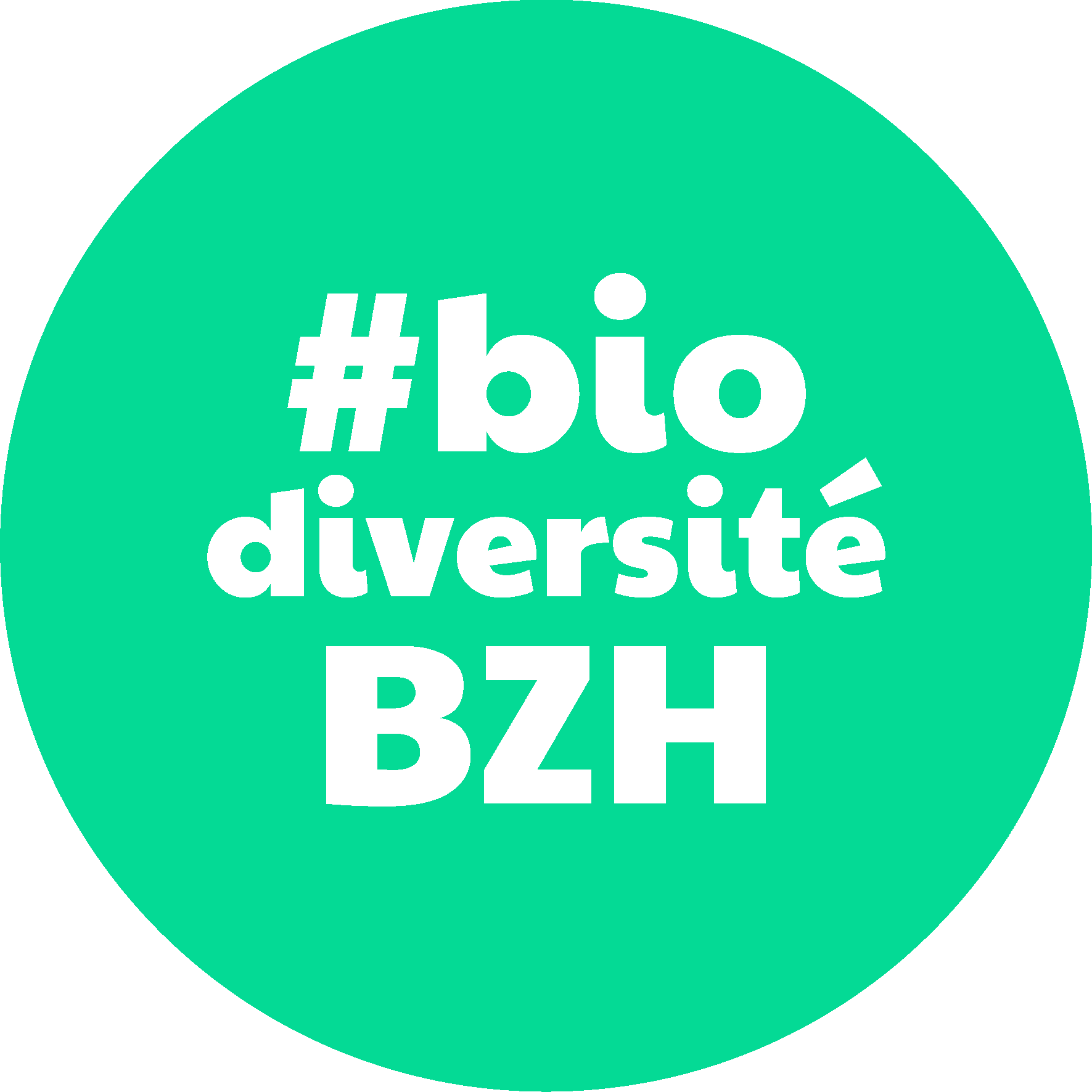 Le Grand Large (Brest)
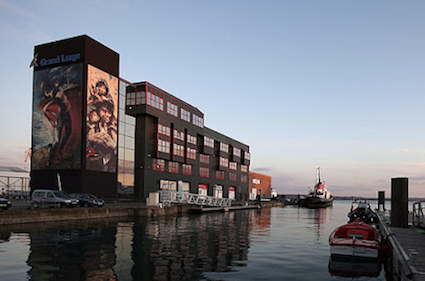 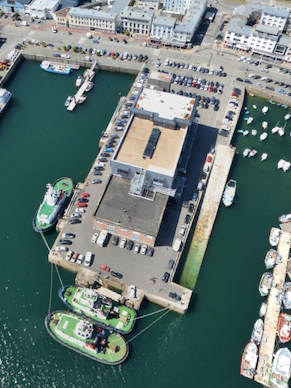 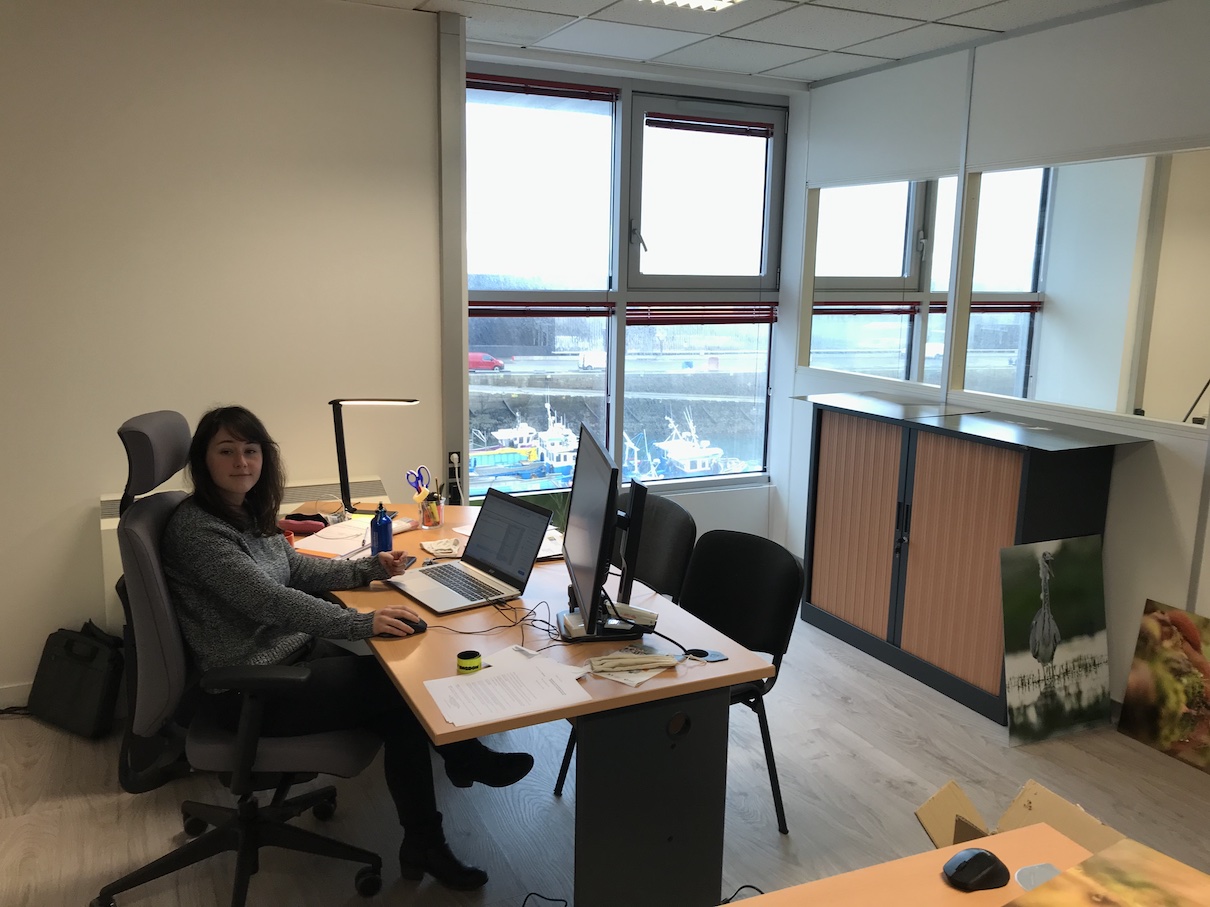 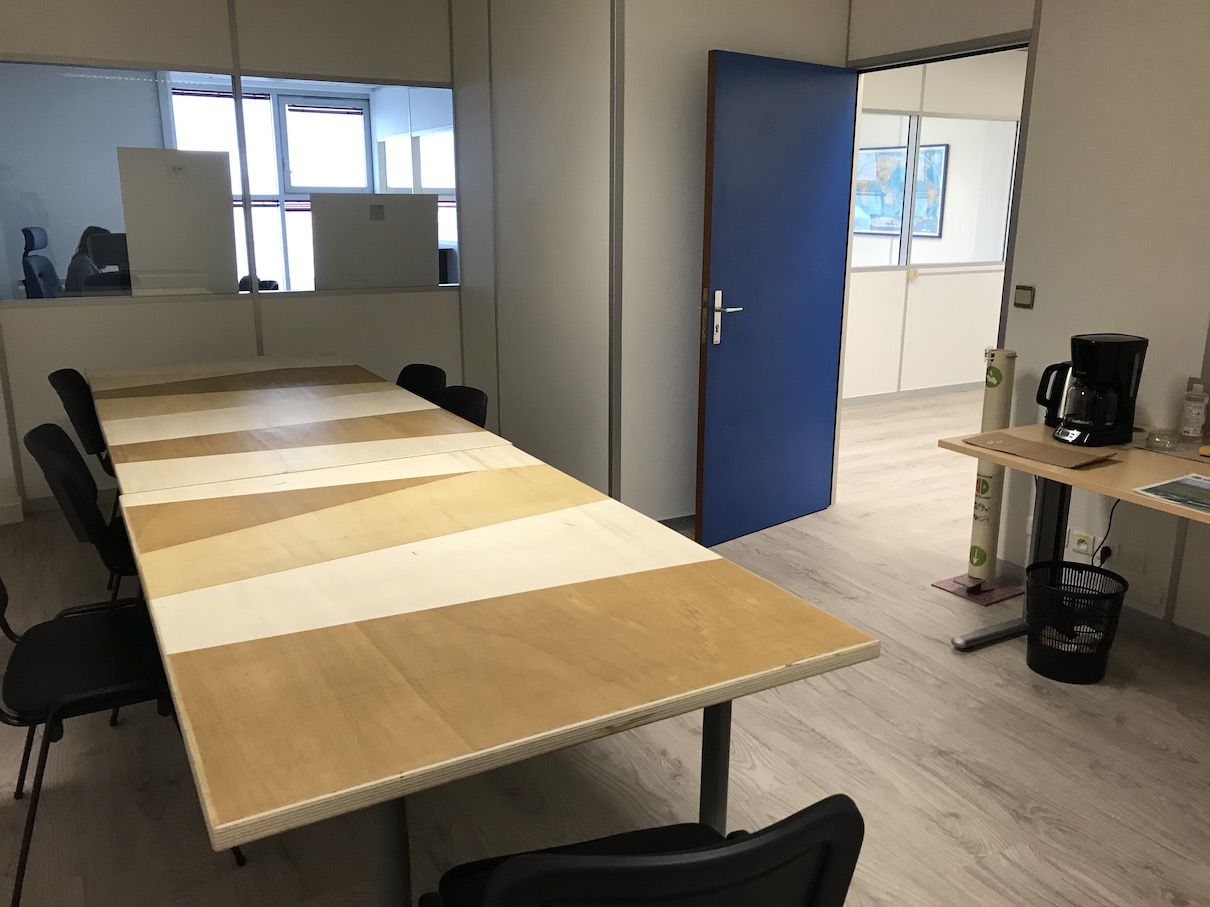 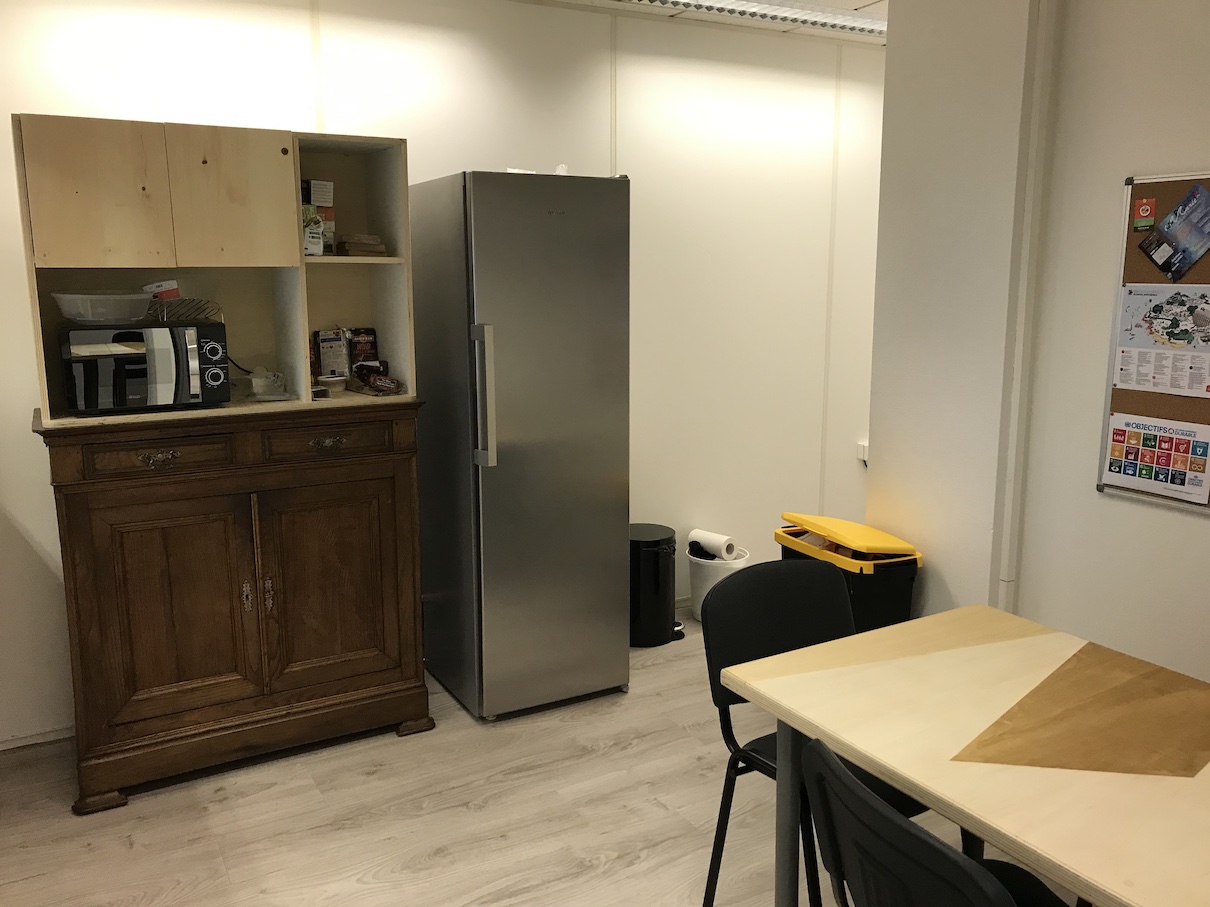 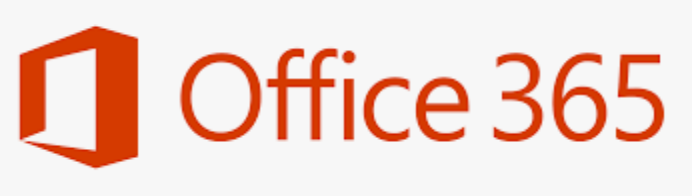 Economie circulaire etc.
Mobilier de récupération, restauré et upcyclé (recyclerie de Brest)
Murs repeints aux algues bretonnes (Algo Paint)
Distributeurs de gel hydroalcoolique en plastique recyclé (Eco Action +)
Energie renouvelable (Enercoop)
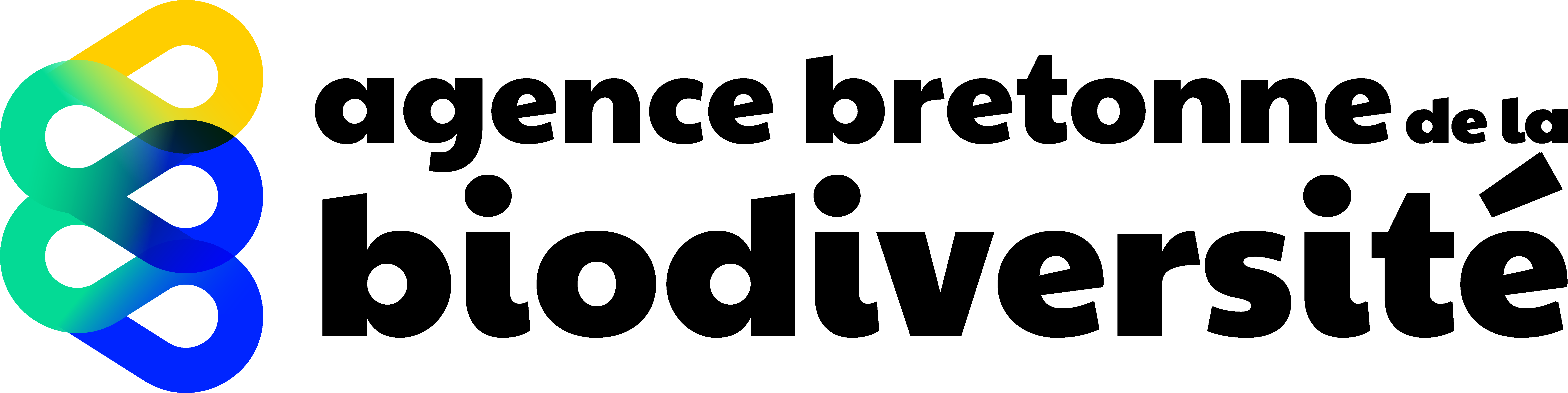 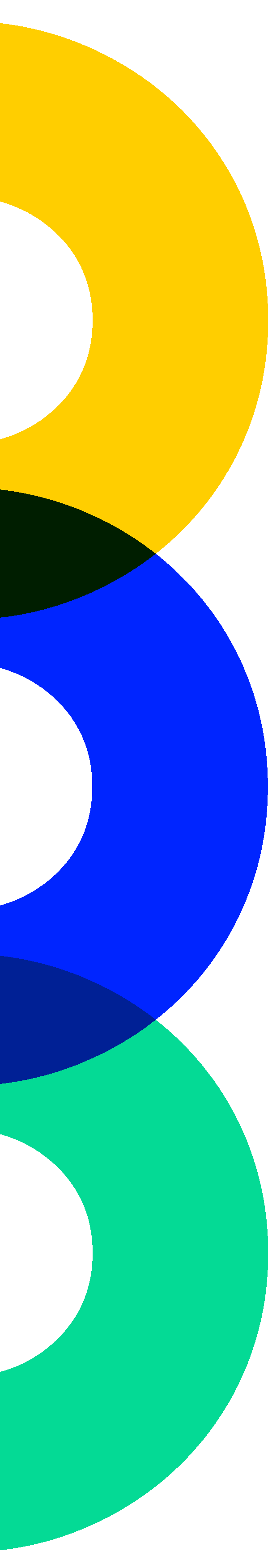 Au sein d’un écosystème
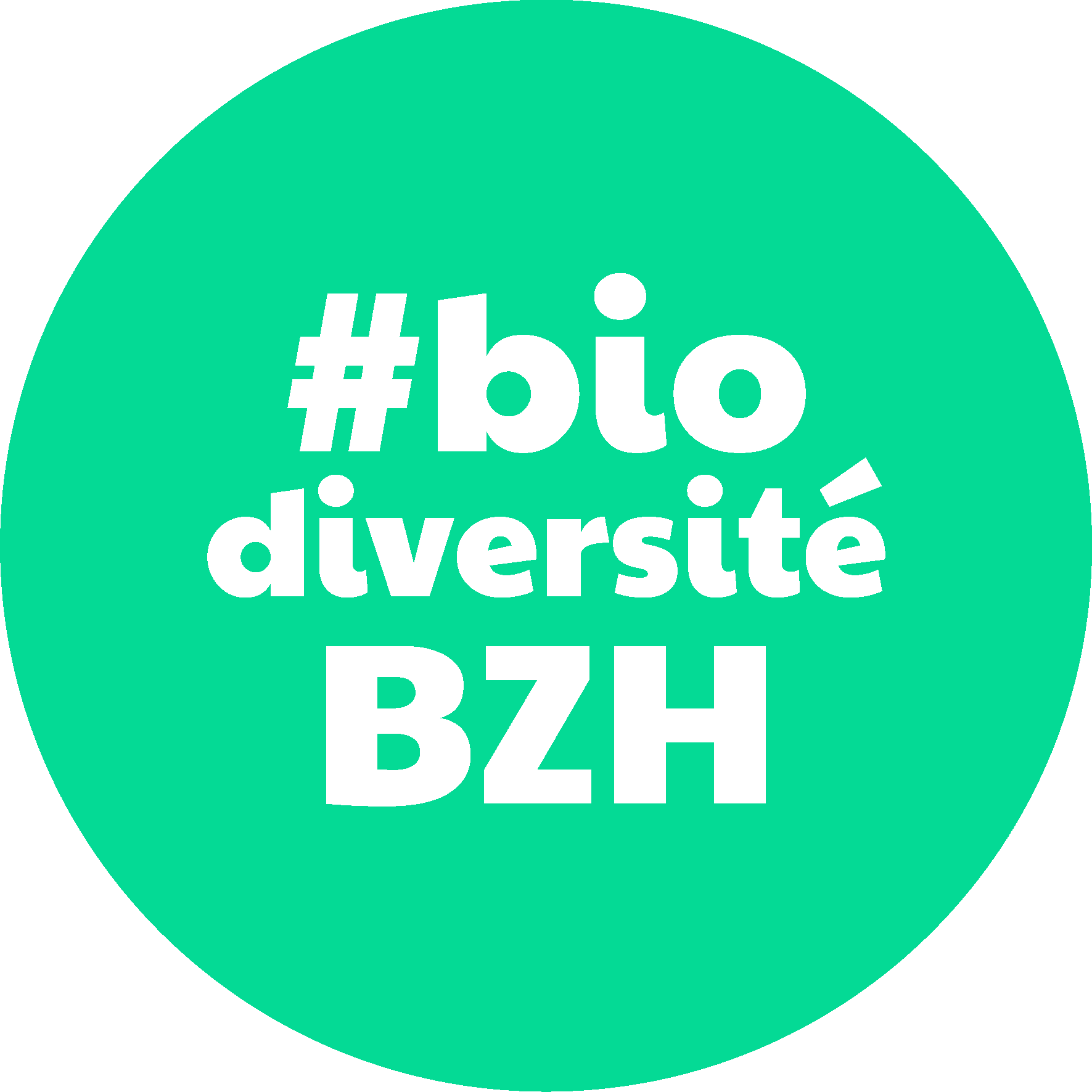 Sur le terrain, des dispositifs…
Acteurs opérationnels
Trames, TEN / EEN / PEN, CFB, aires éducatives, ABC / ABI…
…catalysés par des leviers…
Agence Bretonne de la Biodiversité
Réseau des acteurs de l’accompagnement
Evénements pour monter en compétence
Communication pour faire circuler l’information
Conduite de projets collectifs pour être plus efficace
Conférence Bretonne de la Biodiversité
…répondant à des enjeux stratégiques
SNAP, SREEE, SafN, changement climatique, lien terre-mer, secteur agricole, aménagement-artificialisation-fragmentation
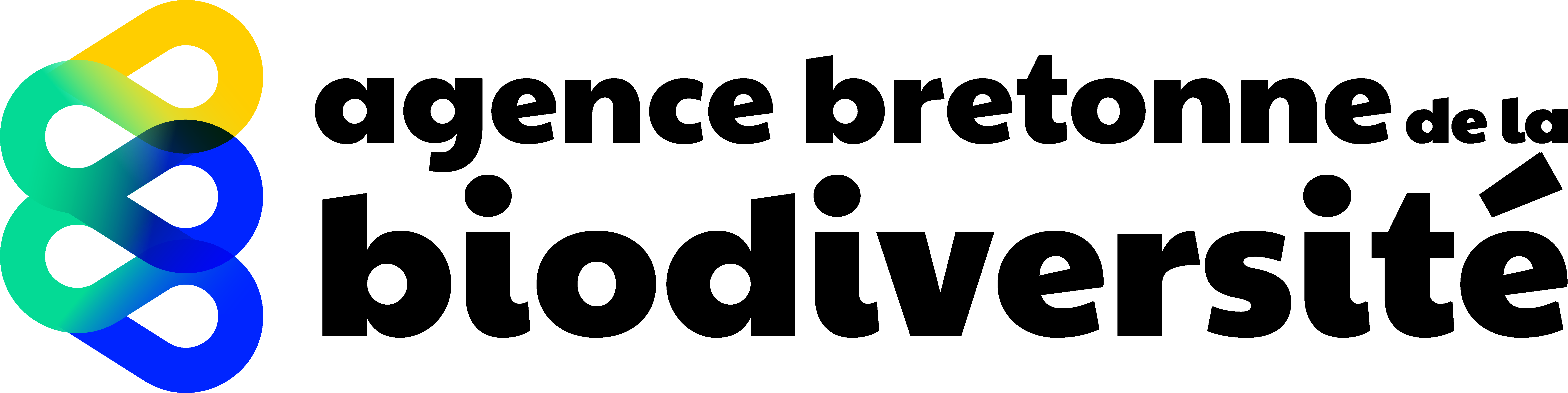 NOTRE OFFRE ACCOMPAGNEMENT
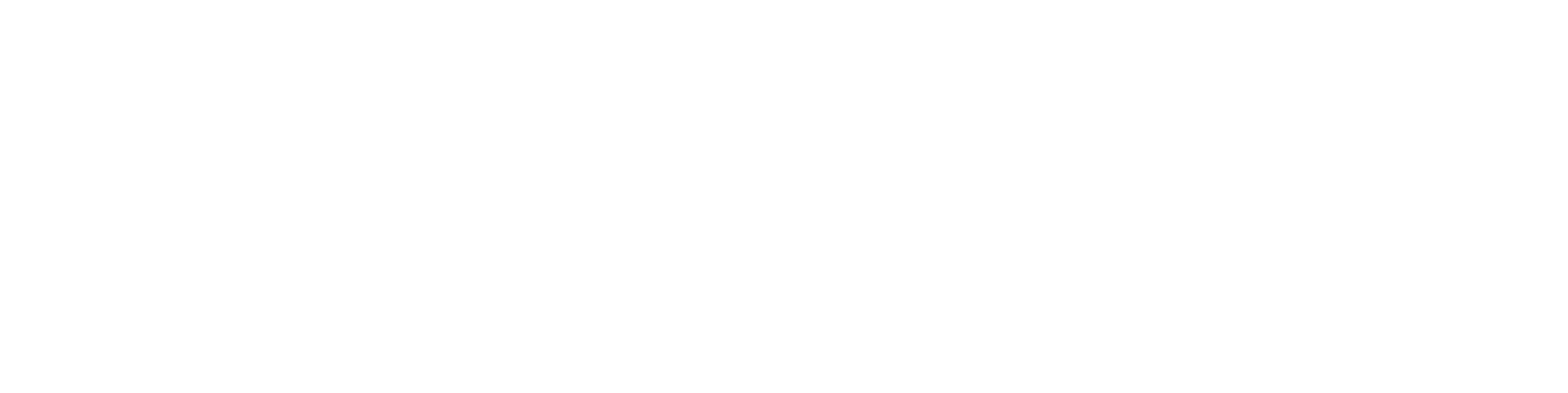 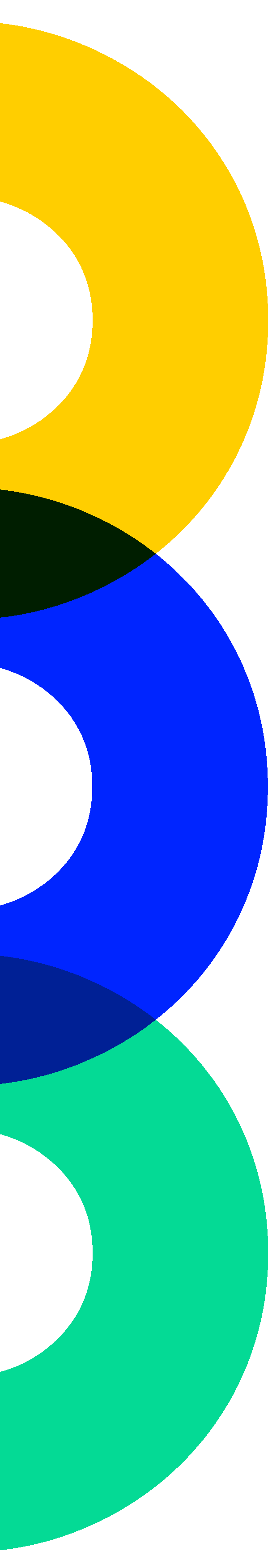 Pour les porteurs de projets
favorables à la biodiversité bretonne…
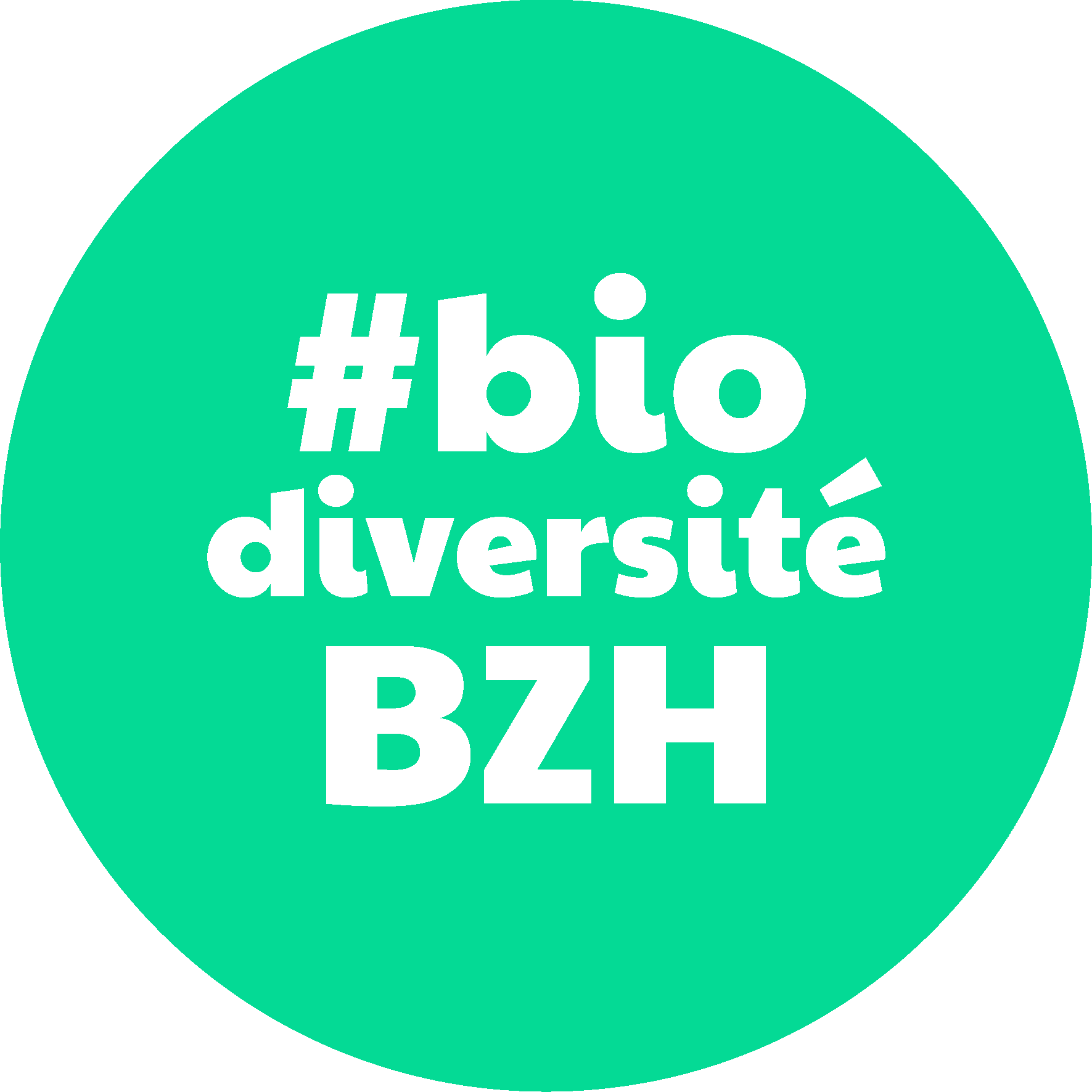 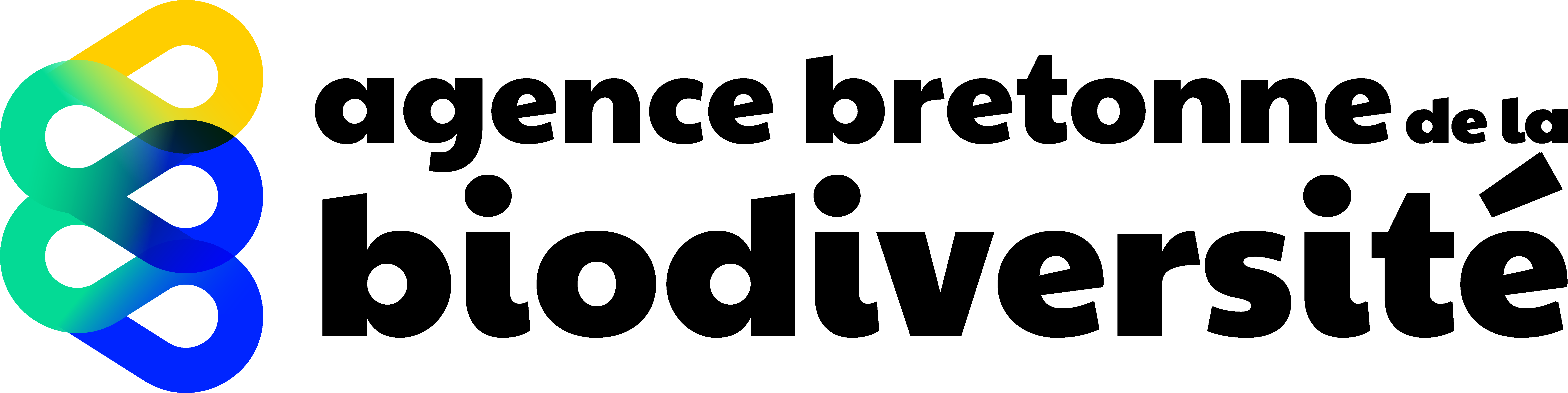 =
Accompagnement
Animation et mobilisation
Ingénierie 
de projets
“Projets complexes”
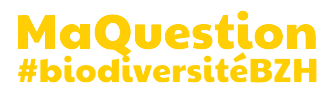 Evénements
Conduite de projets collectifs
Communication
Monter en compétence
Etre plus efficace
ensemble
Faire circuler l’information
Financement
Ressources documentaires
Réseau de l’accompagnement
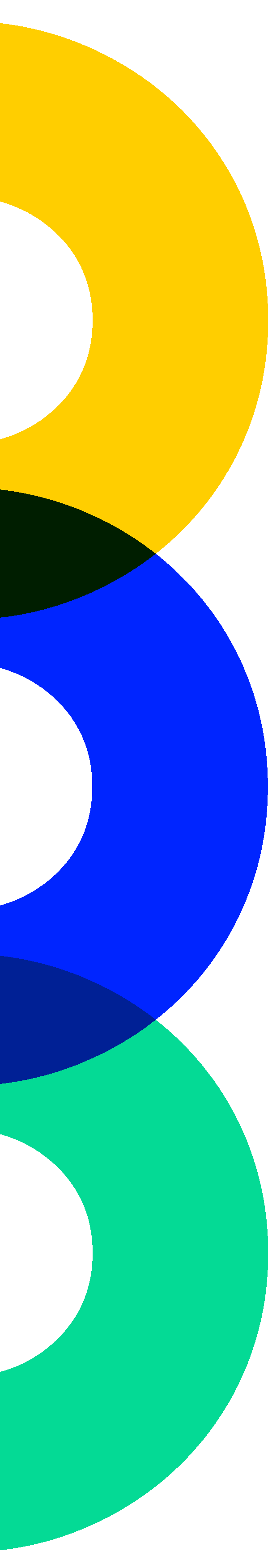 …à votre service !
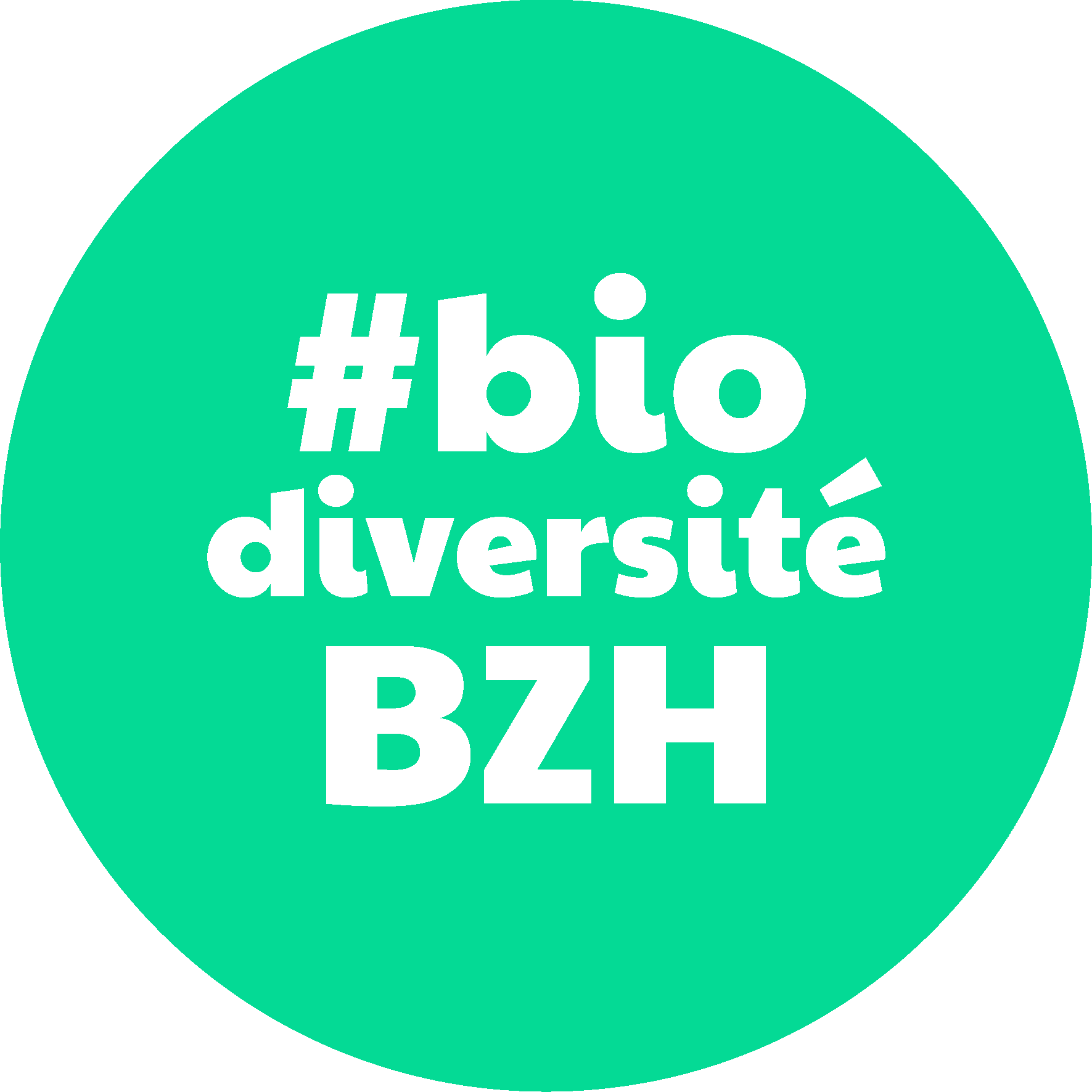 Animation et mobilisation
Ingénierie de projets
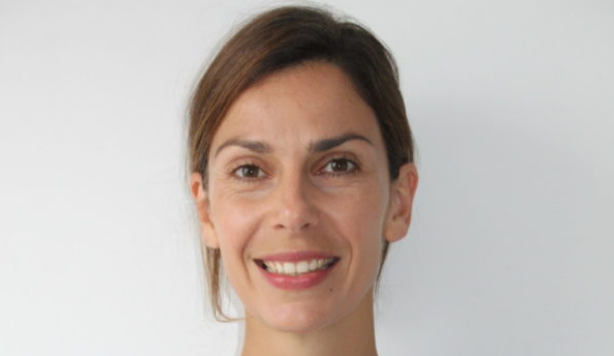 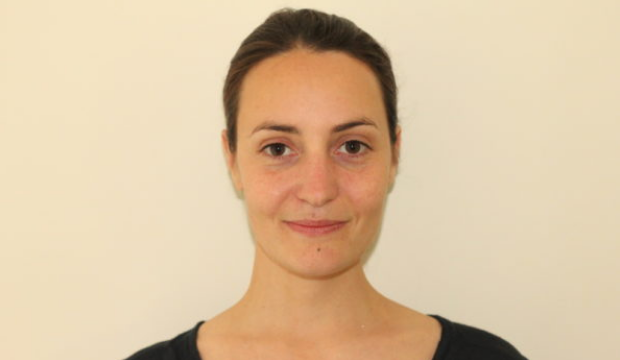 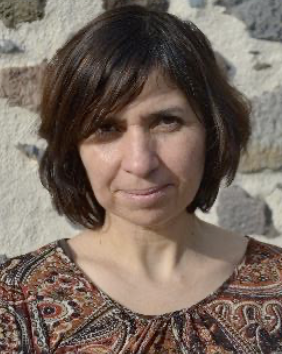 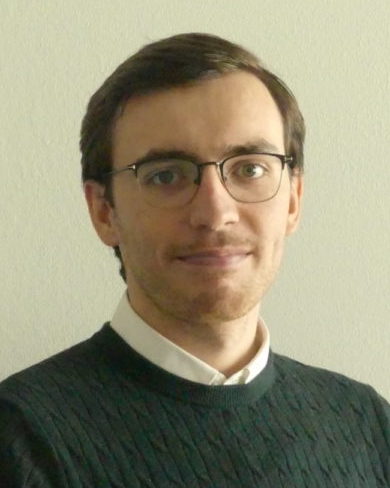 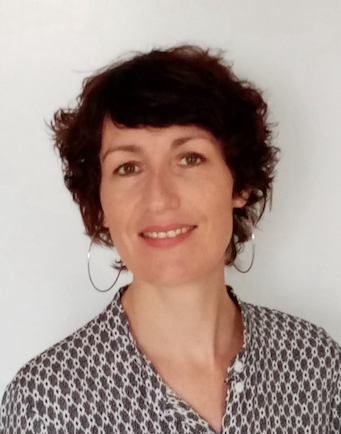 Maud Bernard
Leïla Havard
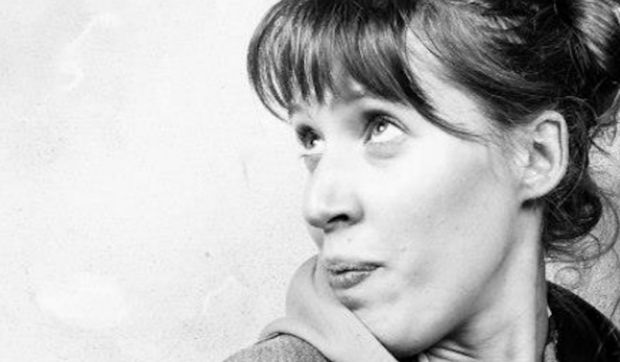 Anne-Gaëlle Touminet
Corentin Le Bourhis
Anne-Hélène Le Du
Delphine Diard
Support
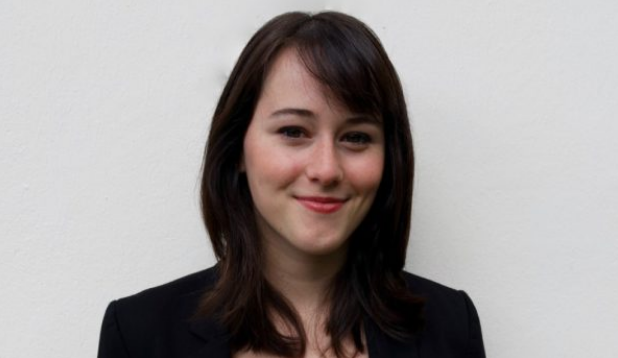 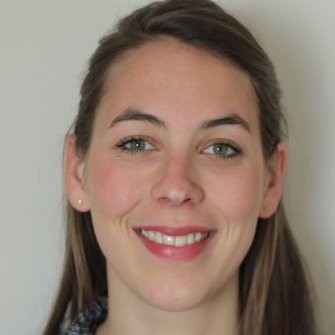 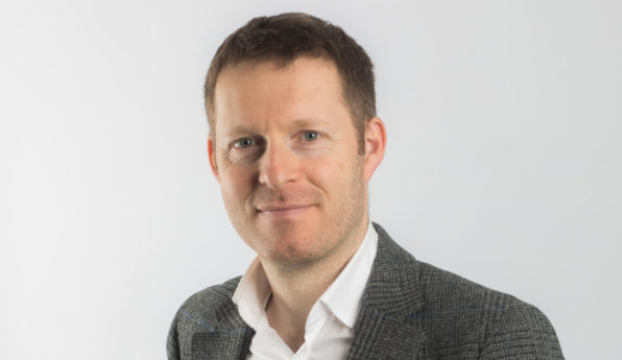 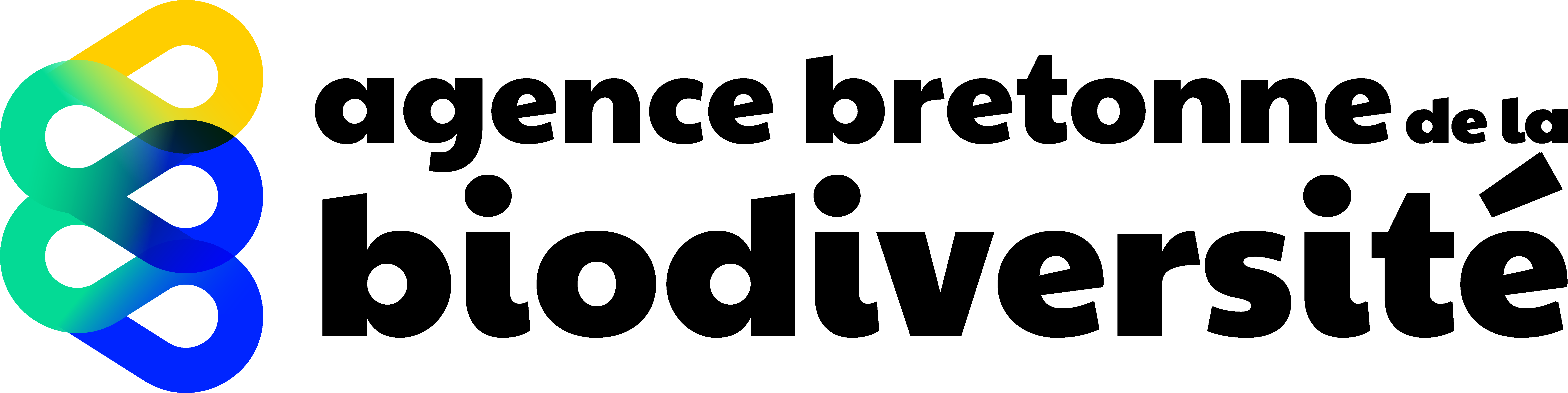 Blandine Dunesme
Charlotte Bigard
Florent Vilbert
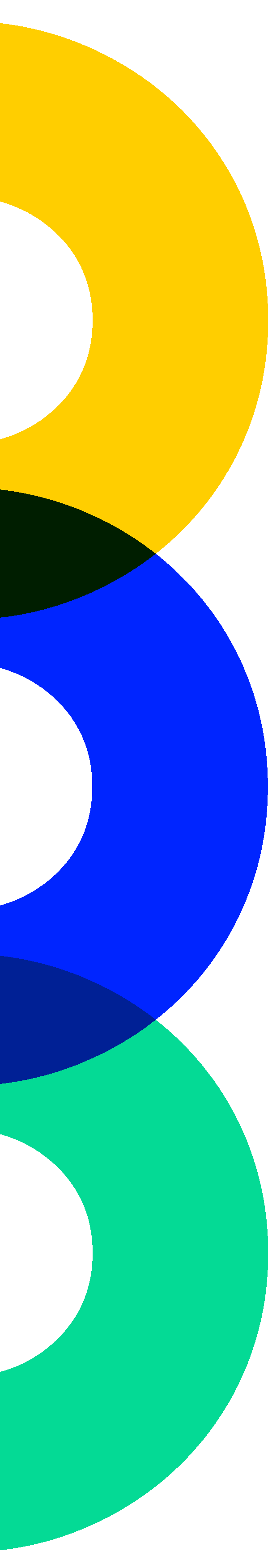 Animation et mobilisation (1/5)
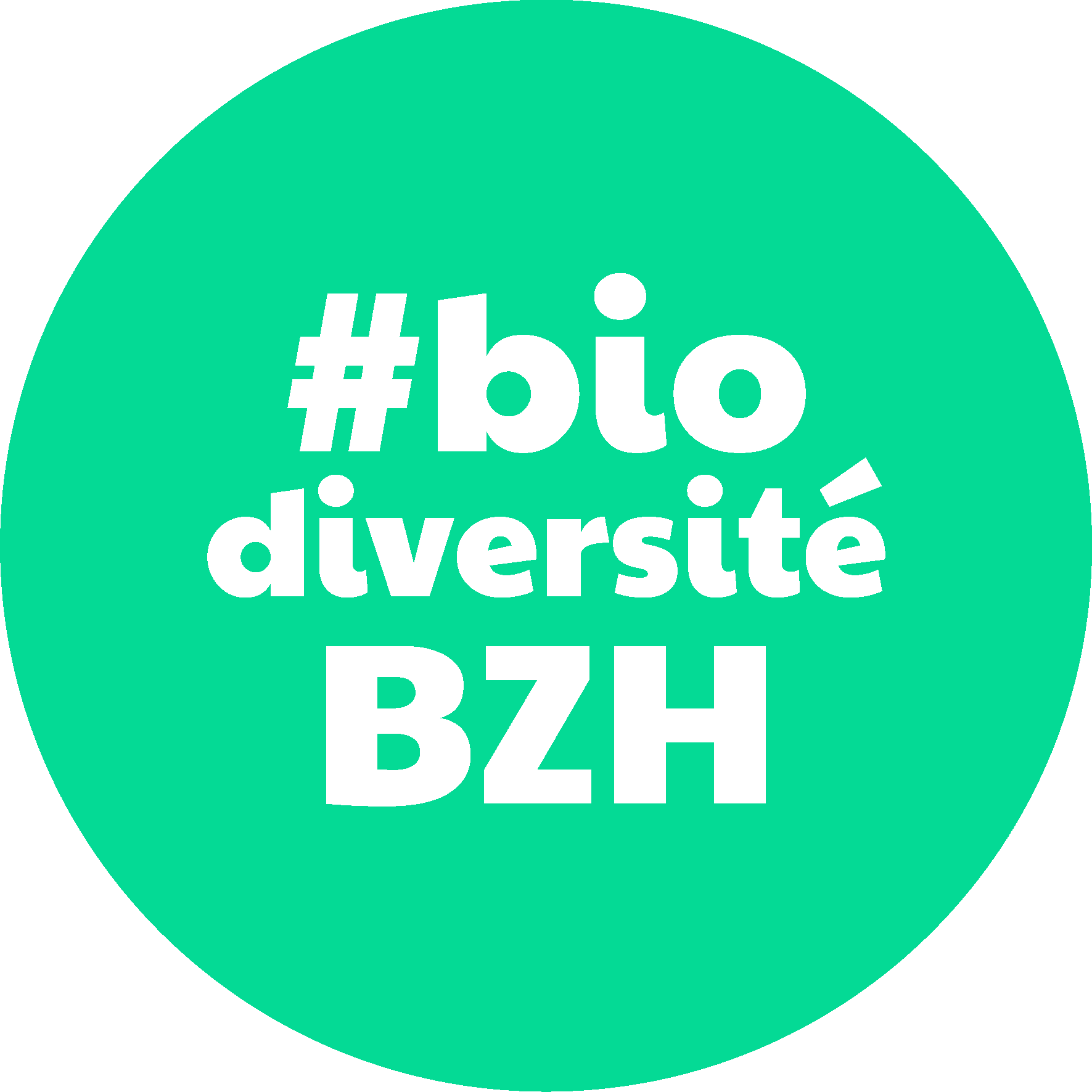 Des événements pour monter en compétence
La biodiversité sur le terrain 

Visites décideur·se·s
Première saison en 2021 

Les Ateliers 

Tour de Bretagne pour les porteurs de projets (outils, retours d’expérience, contacts,…) 
Première série (mai-juillet puis septembre-octobre), dans les 4 départements 

Les événements du RGENB

Forum annuel, assemblée plénière, journées d’échanges thématiques, formations,…

#BiodiversitéBZH La Journée

Point d’étape sur les enjeux, favorisant la mise en avant des travaux des partenaires et le réseautage
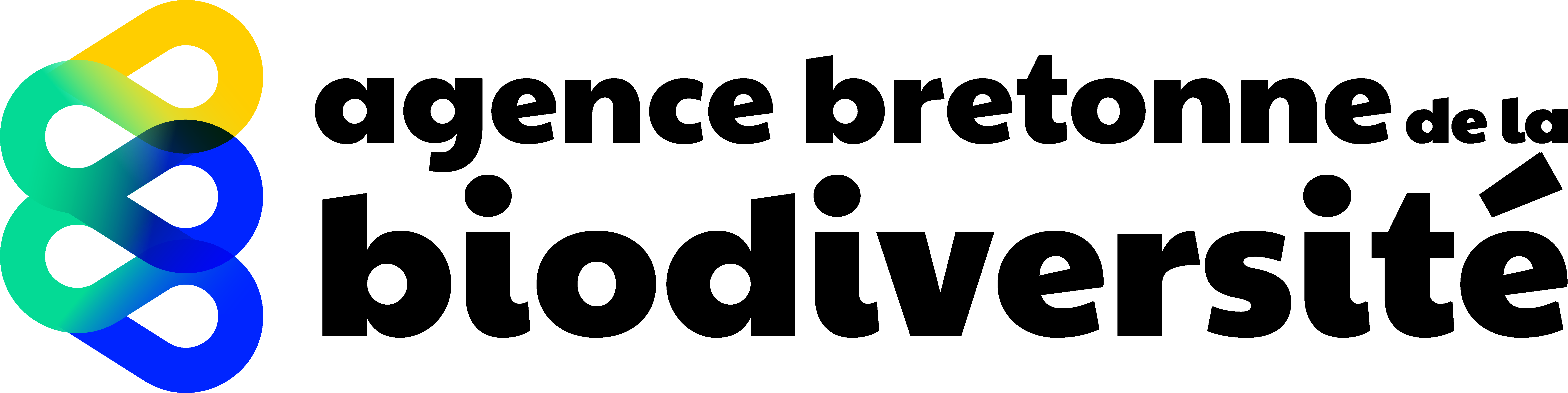 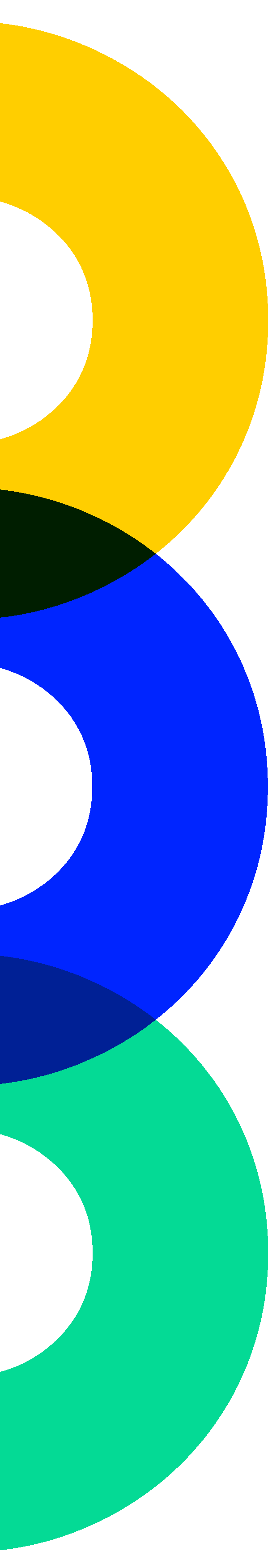 Animation et mobilisation  (2/5)
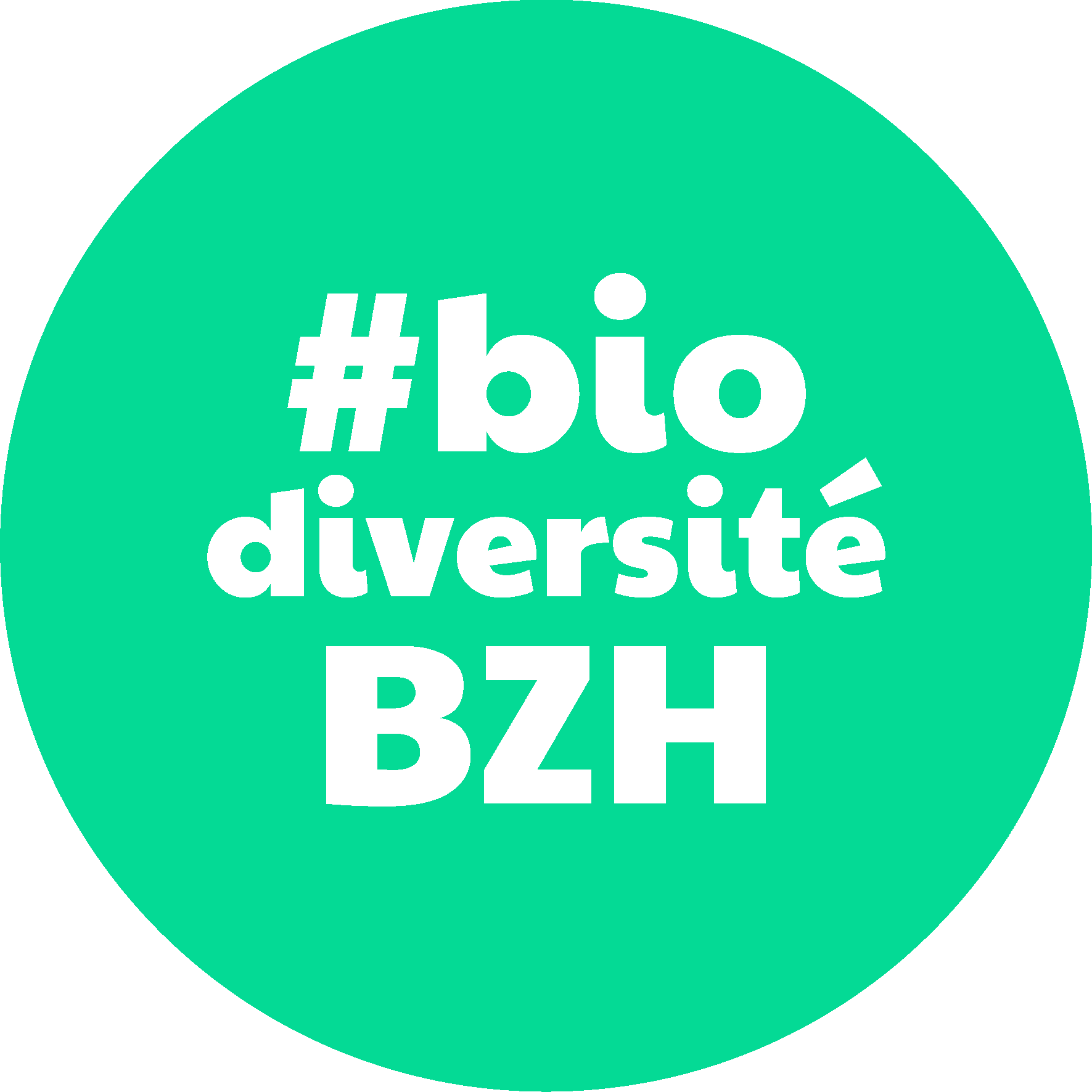 De la communication pour faire circuler l’information
Nous avons conçu le site www.biodiversite.bzh pour :

Vous permettre de publier vos événements professionnels en lien direct avec la biodiversité (rubrique “Agenda”)

Vous permettre de publier vos appels - à projets, à idées, à partenaires… - à diffuser en Bretagne (rubrique ”Appels !”)

Publier des actus qui donnent des infos utiles et racontent les histoires inspirantes (rubrique “Nouvelles”)
A  télécharger !
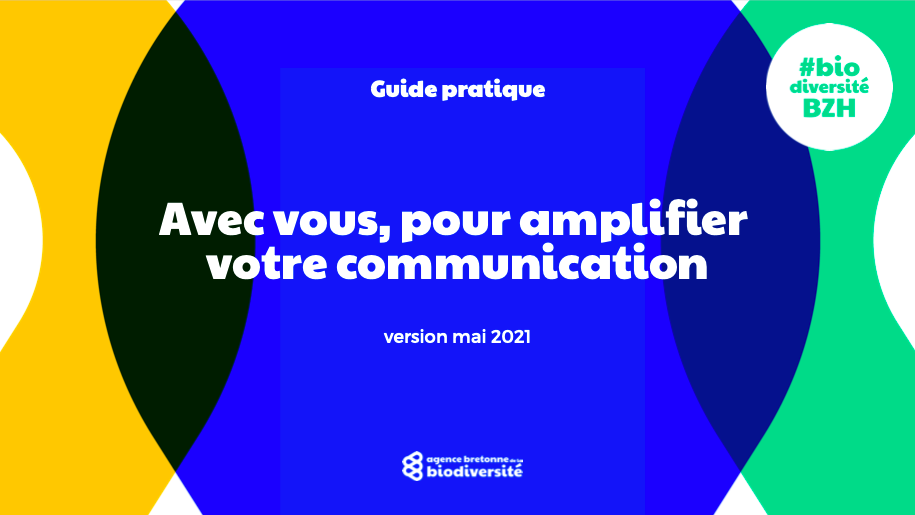 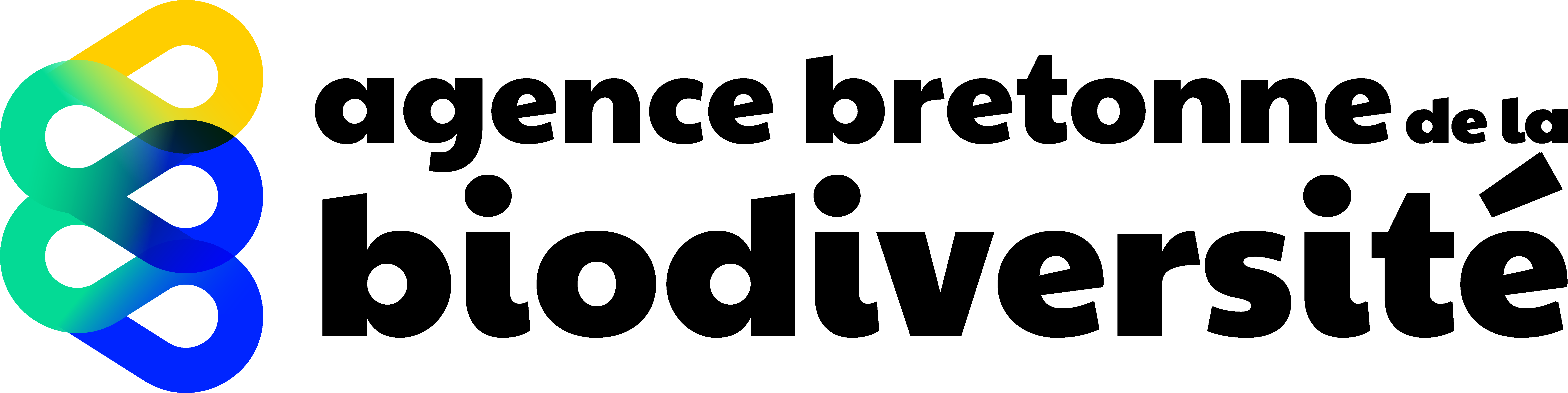 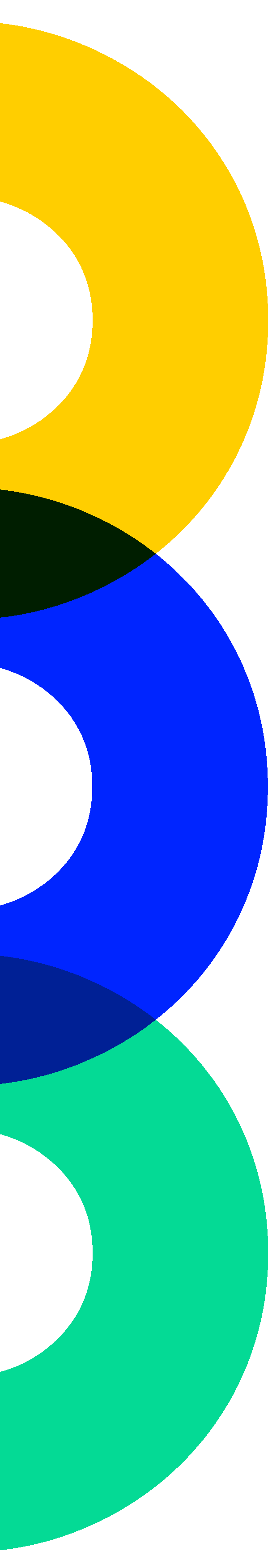 Animation et mobilisation (3/5)
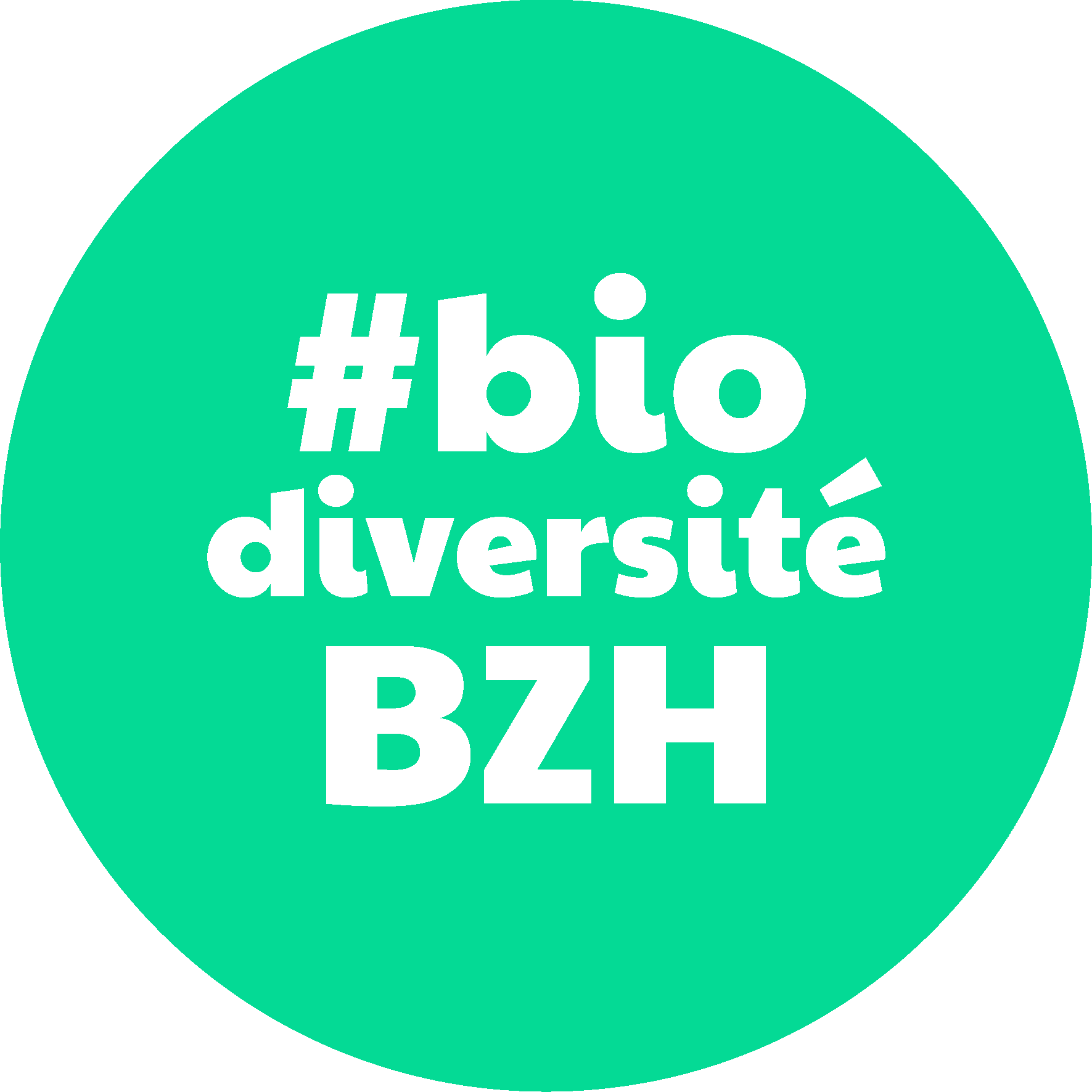 De la conduite de projets collectifs pour être plus efficace
Les gestionnaires d’espaces naturels

Des chantiers en réponse aux besoins des membres du Réseau des Gestionnaires d’Espaces Naturels Bretons (RGENB)


Les aires éducatives

Aires Marines Educatives (AME) et Aires Terrestres Educatives (ATE)
Déploiement de la démarche avec les partenaires historiques
Le Groupe Régional des Aires Educatives en Bretagne (GRAEB)


D’autres projets

(Bientôt !)
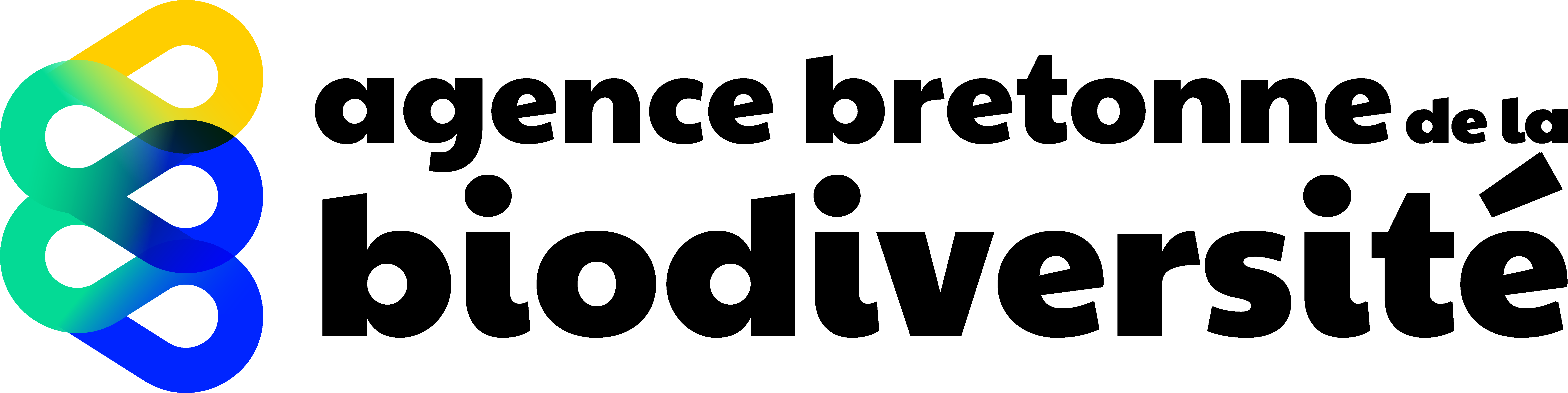 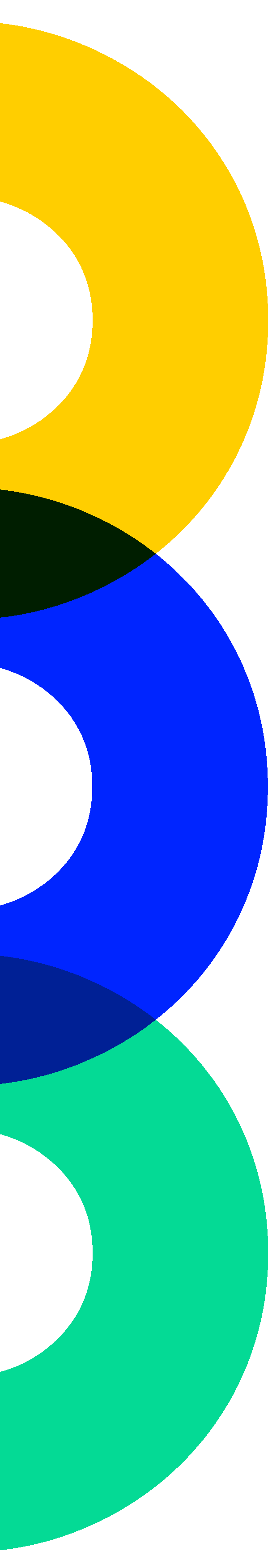 Animation et mobilisation   (4/5)
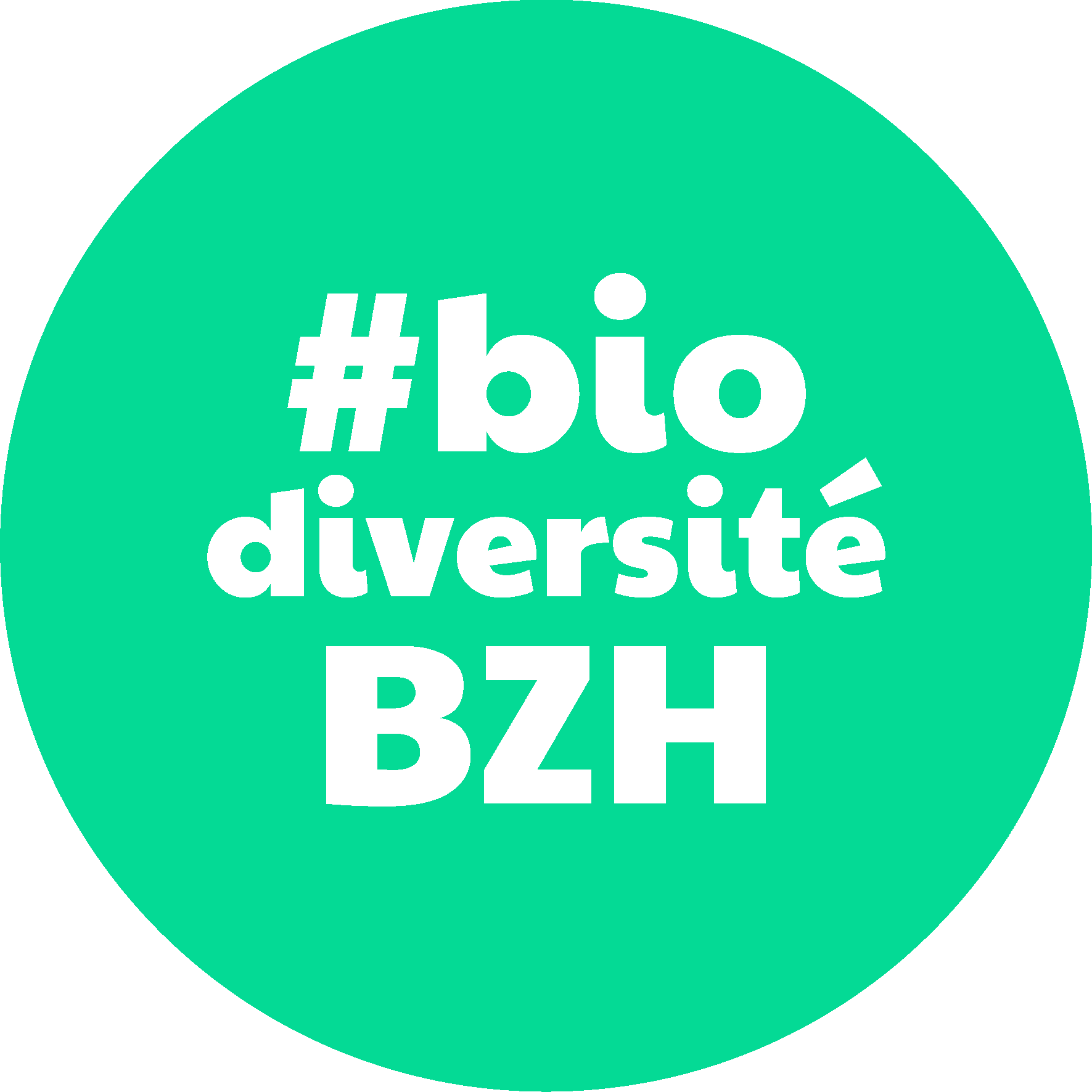 La communauté #biodiversitéBZH en quelques chiffres
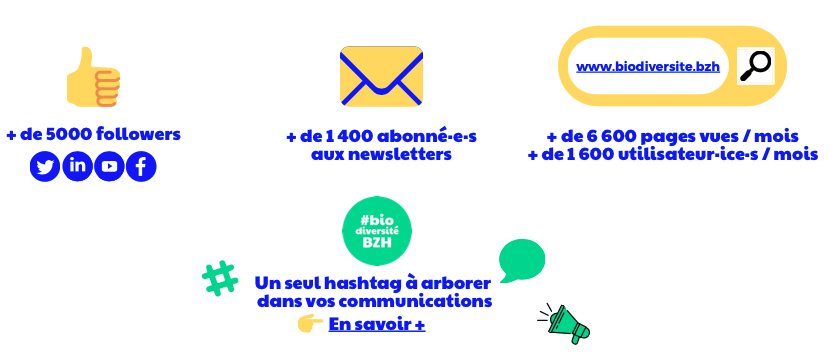 + de 2 100 abonné·e·s aux newsletters
+ de 7 500 followers
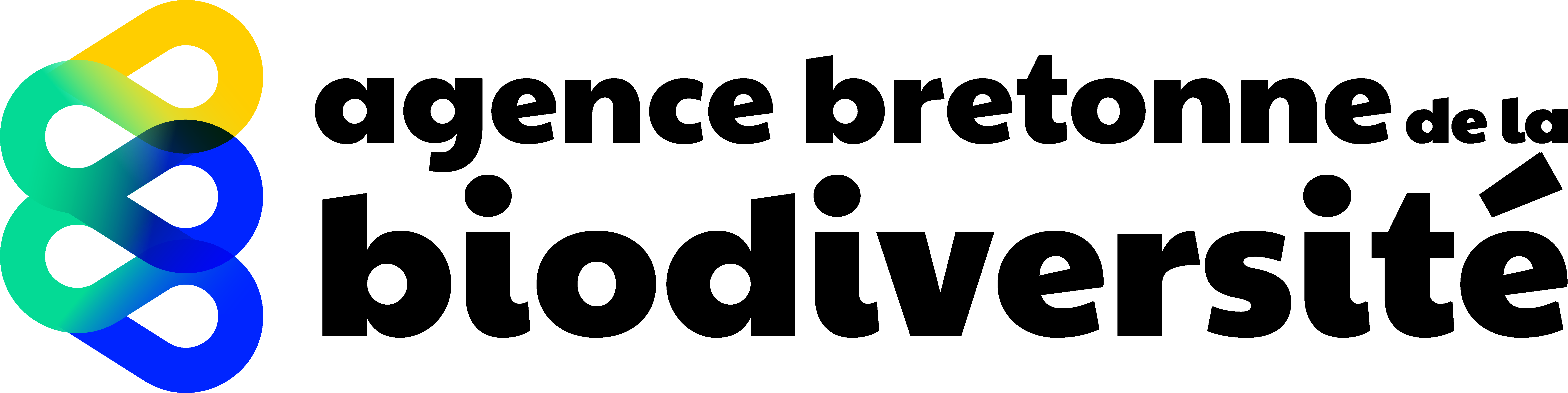 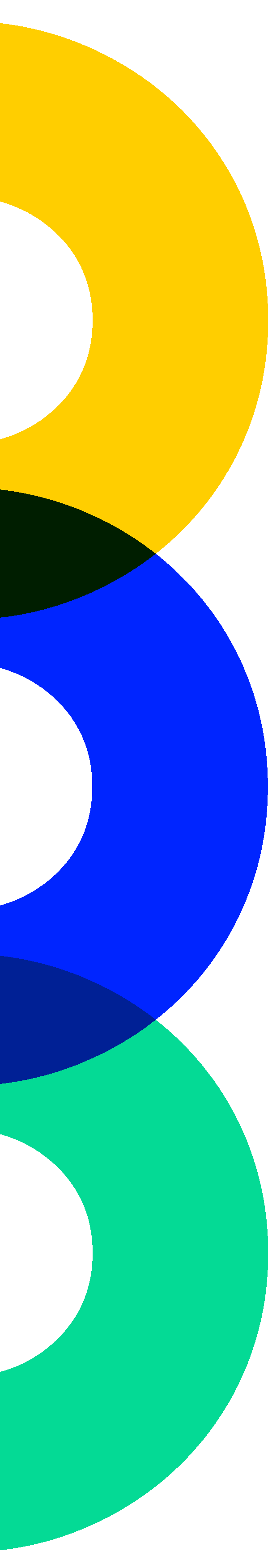 Animation et mobilisation  (5/5)
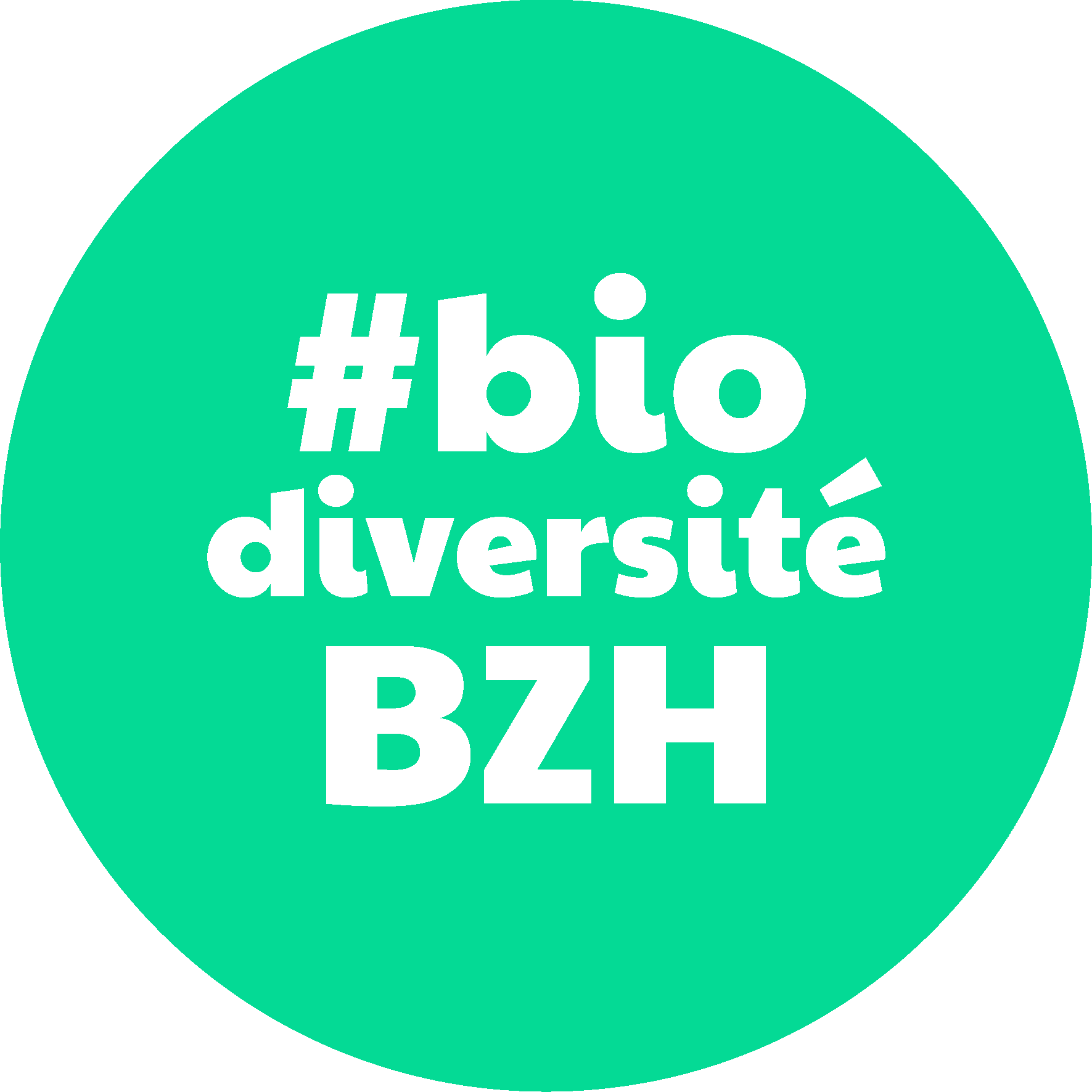 La communauté #biodiversitéBZH en quelques acteurs
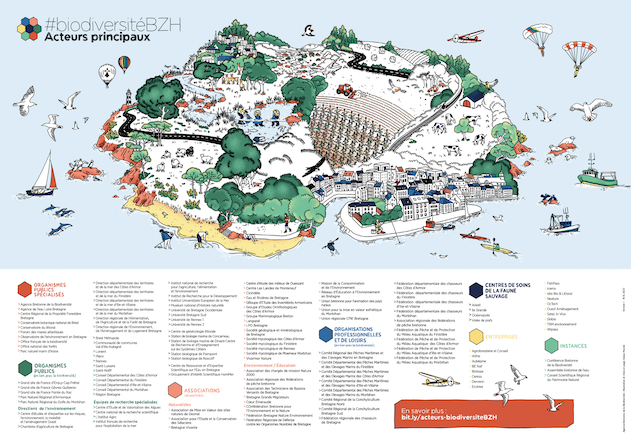 Aperçu des principaux acteurs de 
la biodiversité bretonne
127 acteurs dont l’activité est 
en lien direct avec la biodiversité
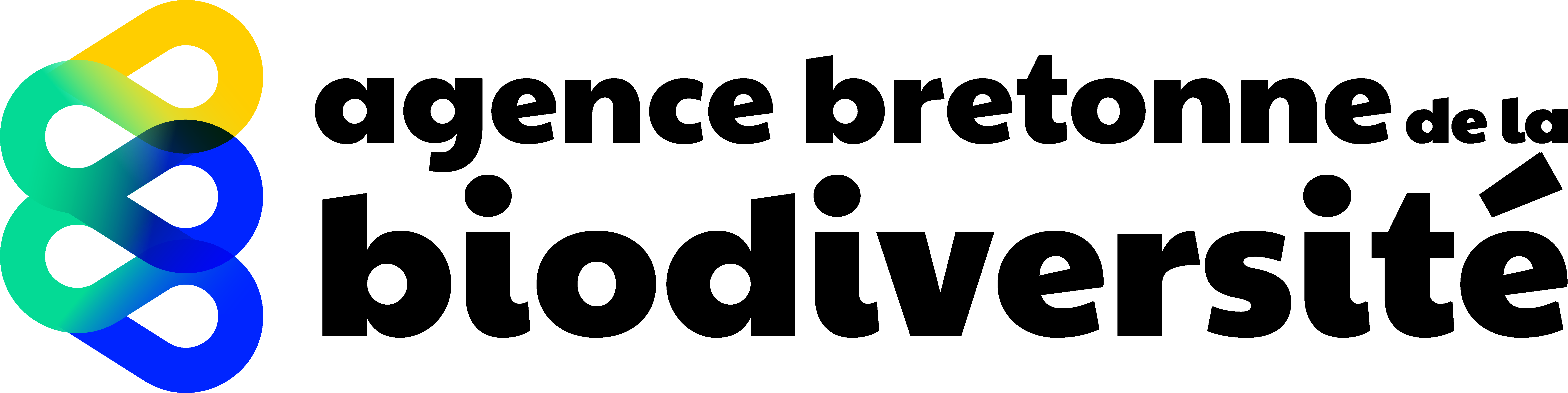 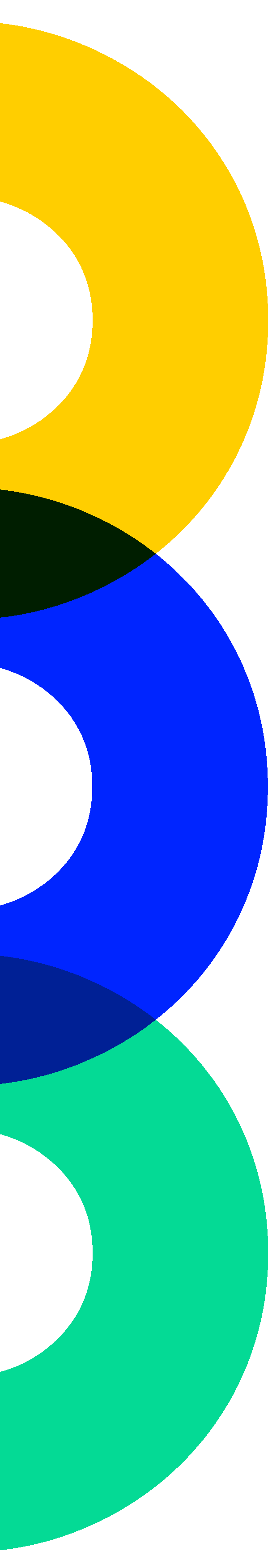 Ingénierie de projets
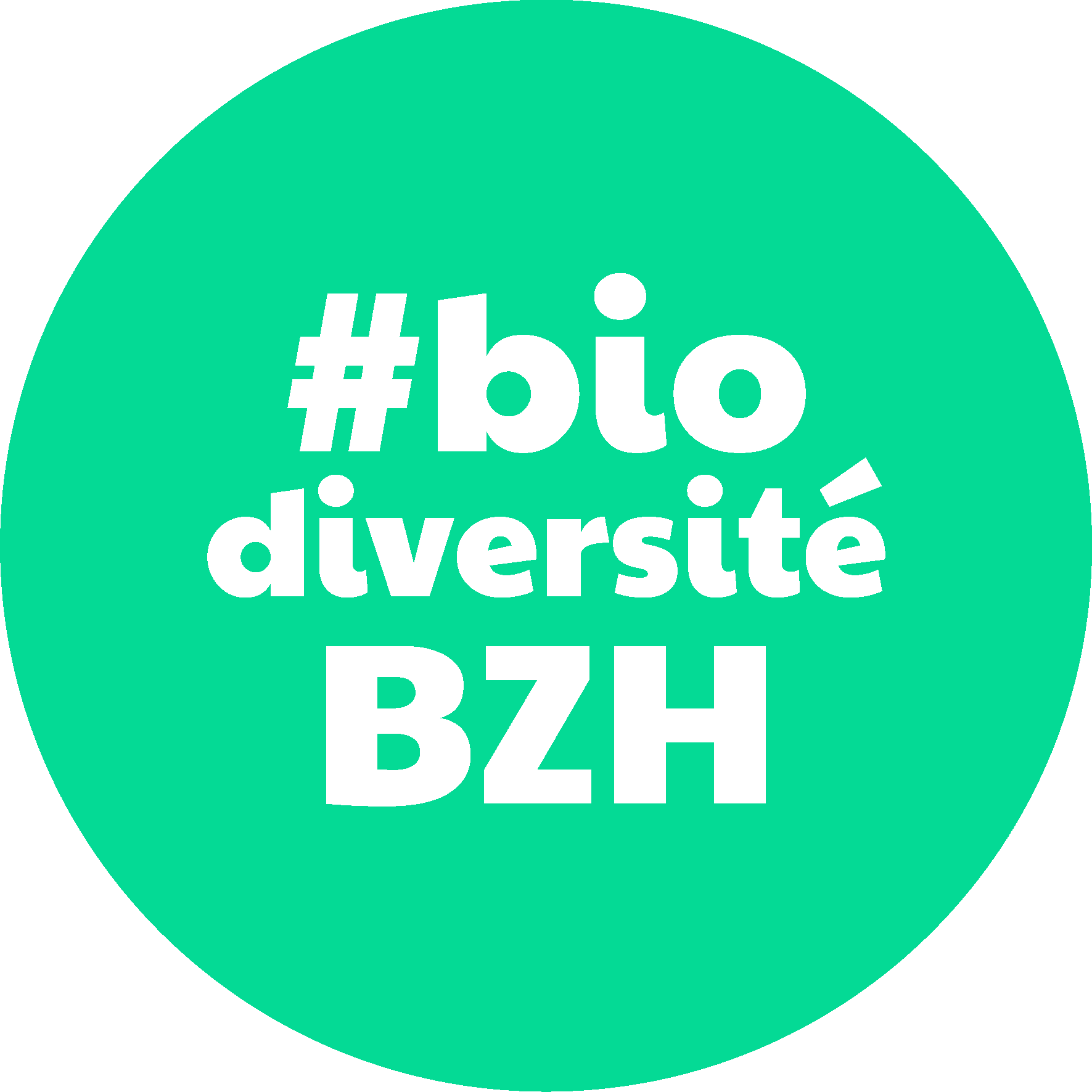 (1/2)
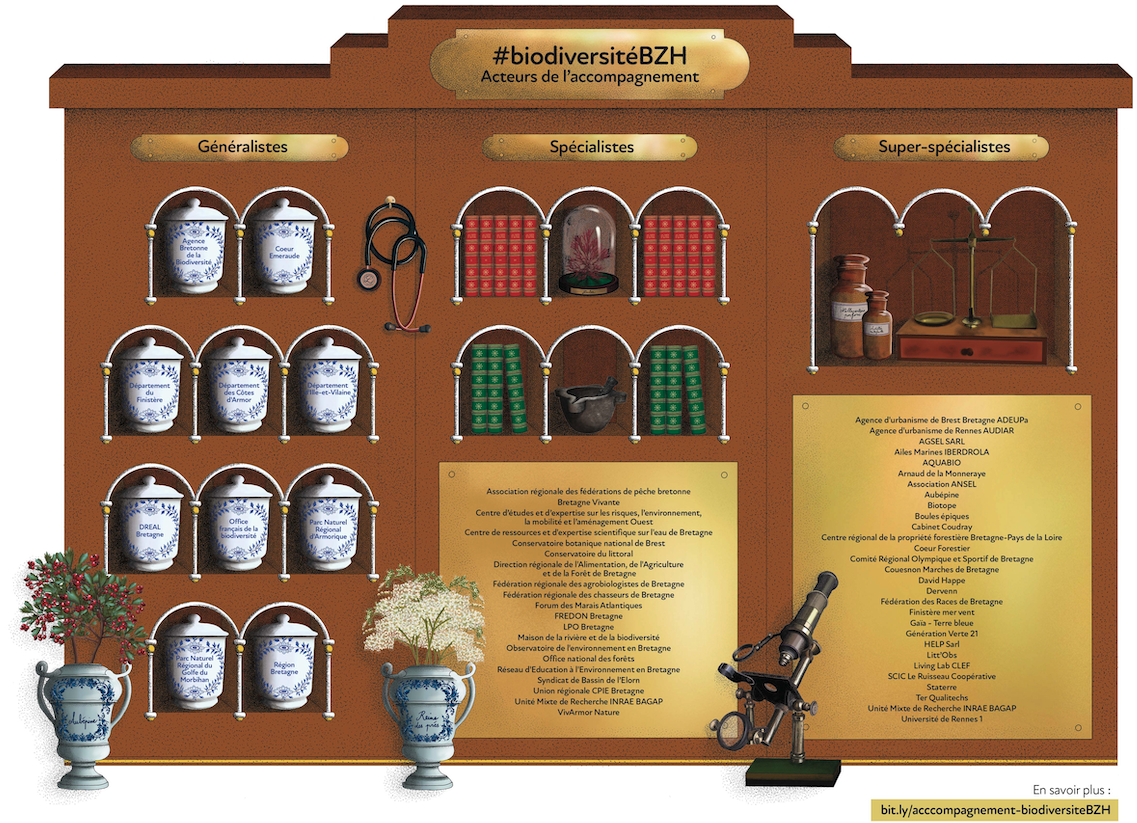 Aperçu des principaux acteurs de 
l’accompagnement
pour une nature bretonne en bonne santé !
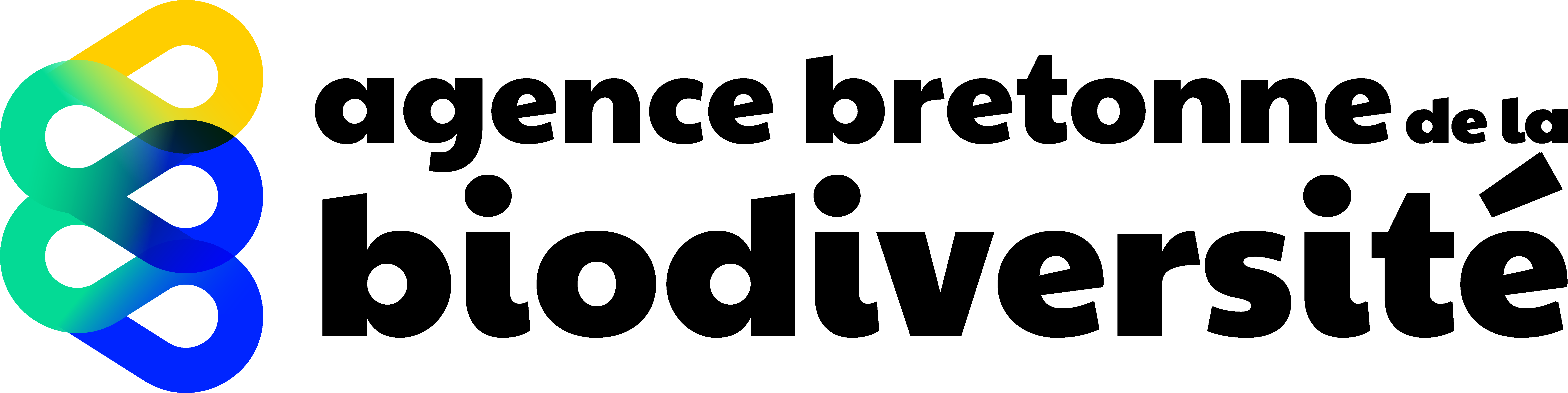 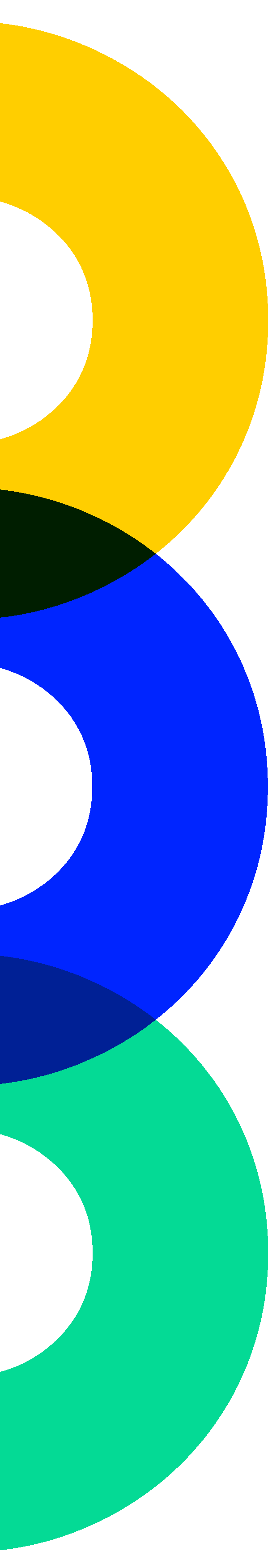 Ingénierie de projets
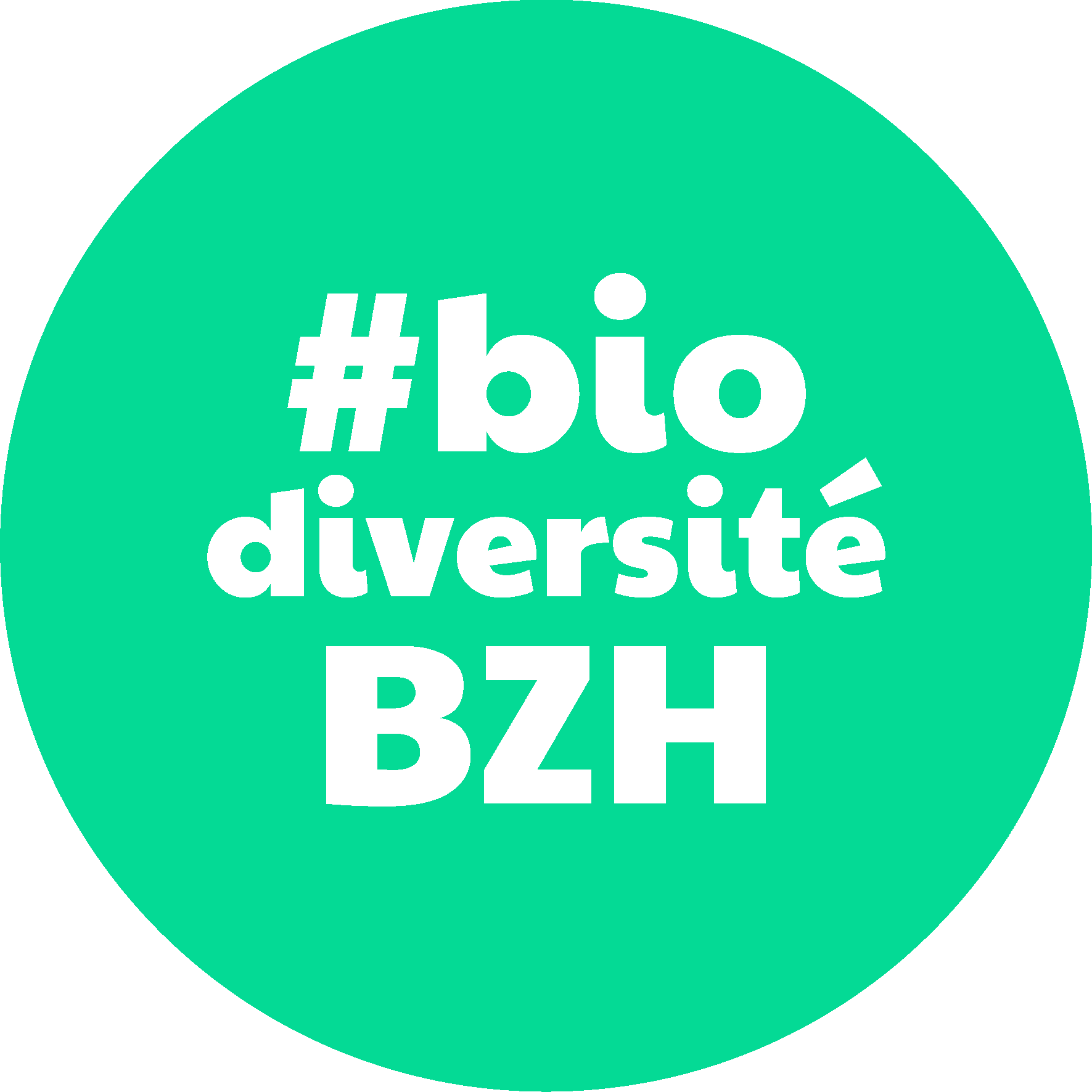 (2/2)
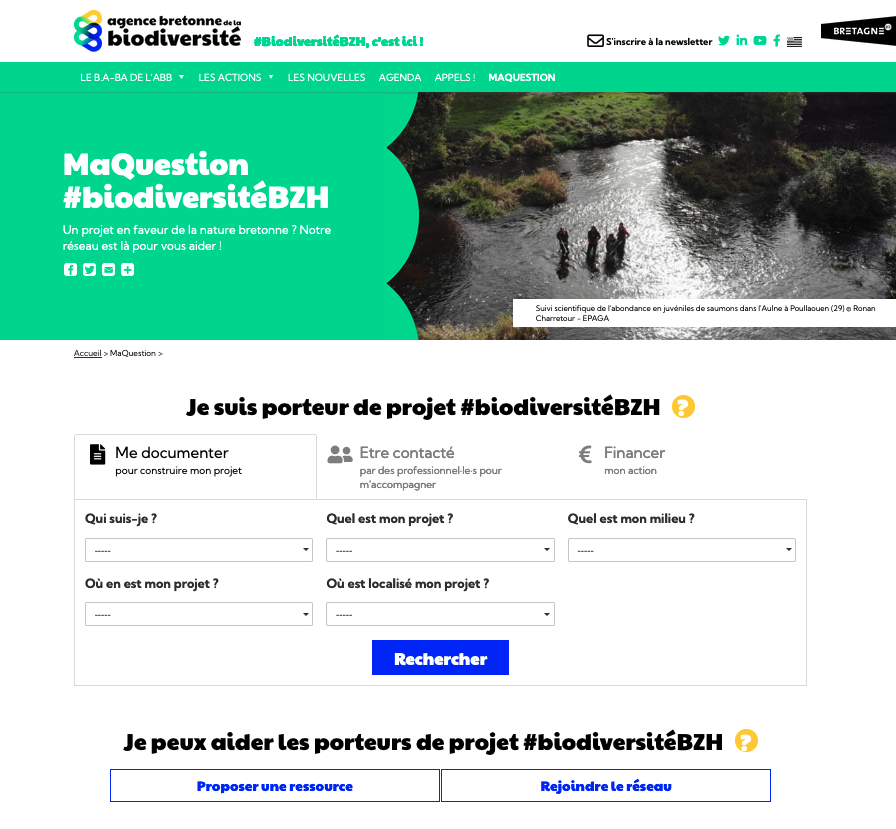 L’interface
MaQuestion
#biodiversitéBZH
pour mettre en relation les projets avec les ressources, les compétences et les financements
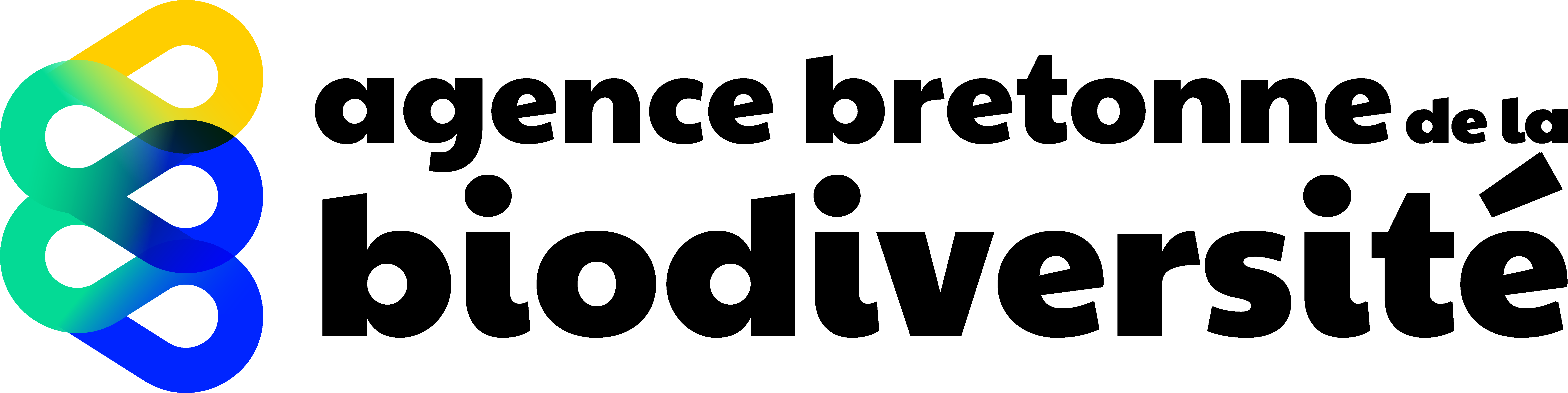 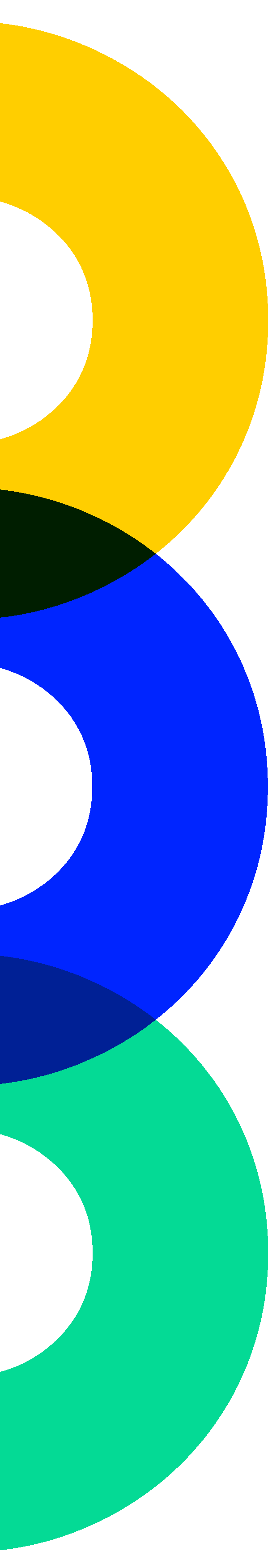 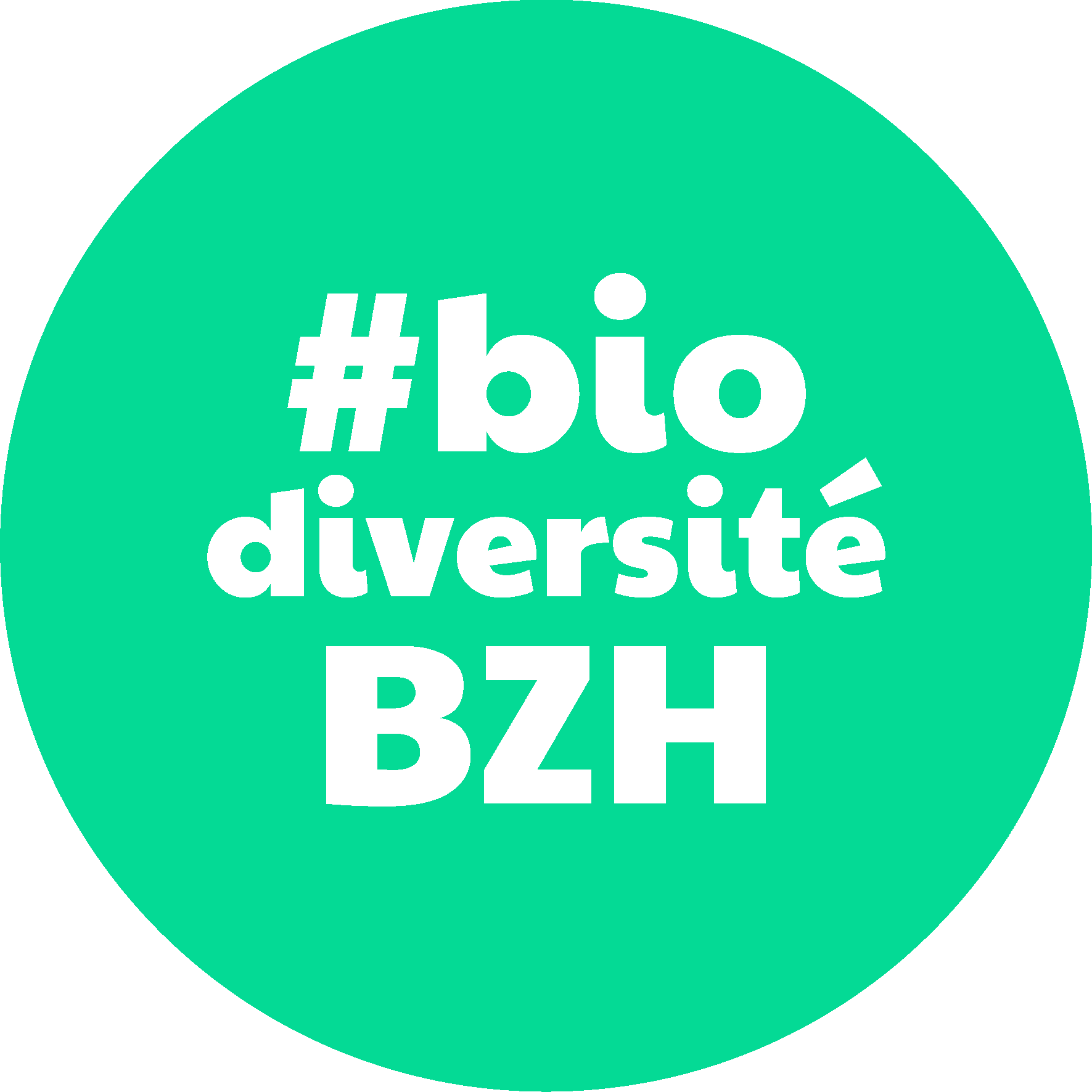 Besoin de conseil pour  votre projet ?
Rdv sur « MaQuestion »
w w w . b i o d i v e r s i t e . b z h
Envie de suivre notre communauté ?
#biodiversitéBZH
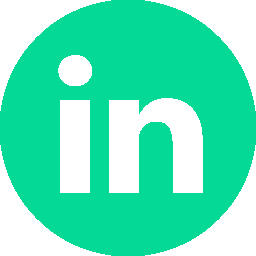 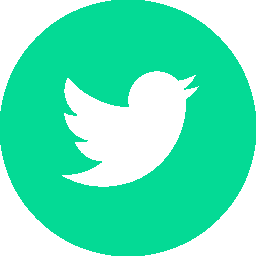 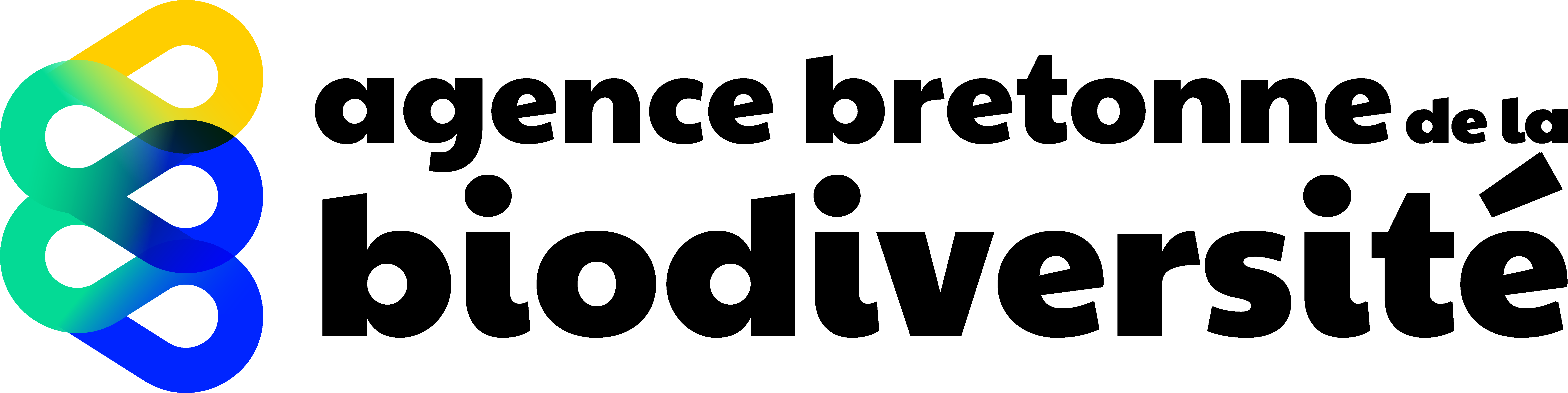